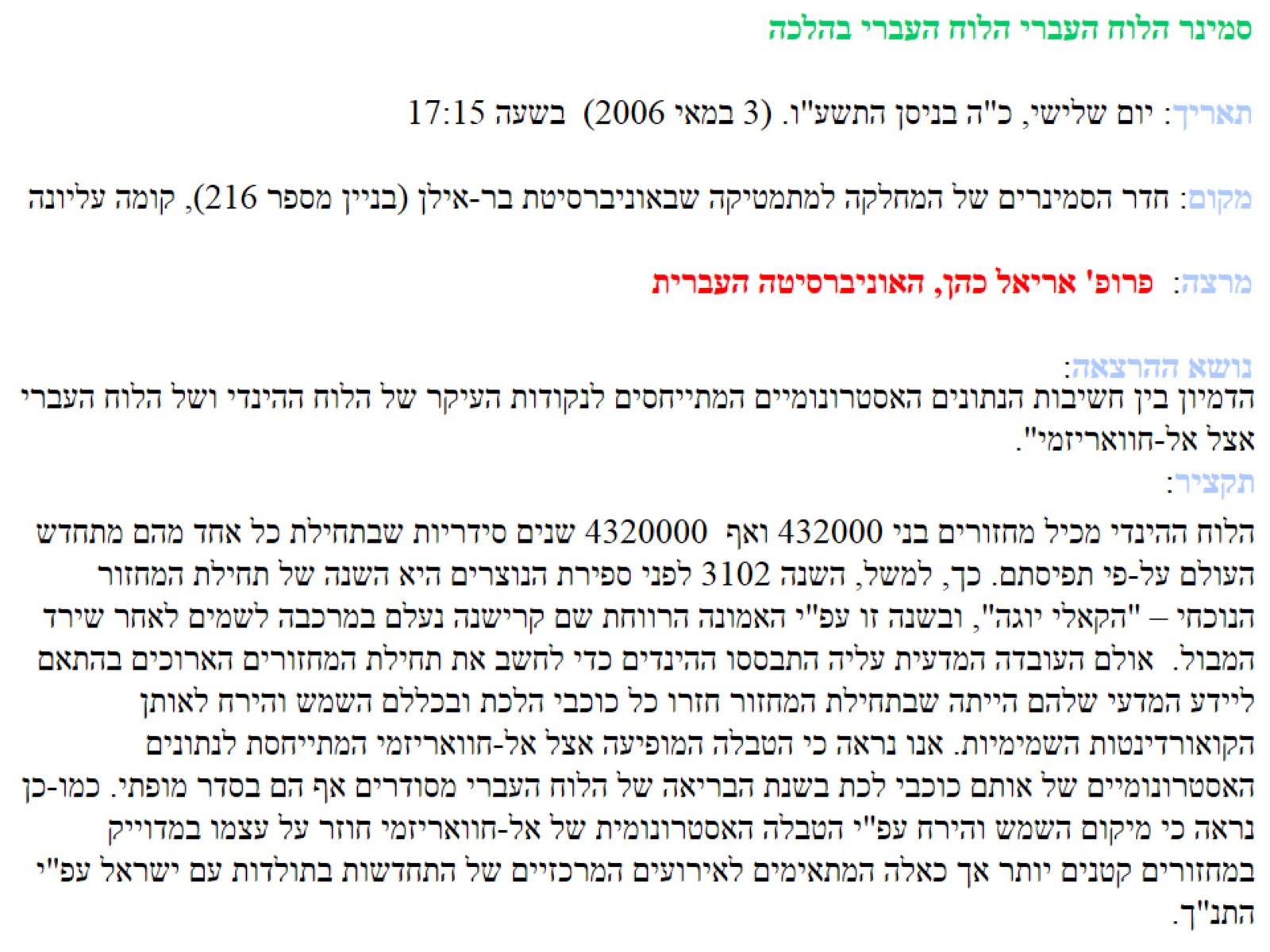 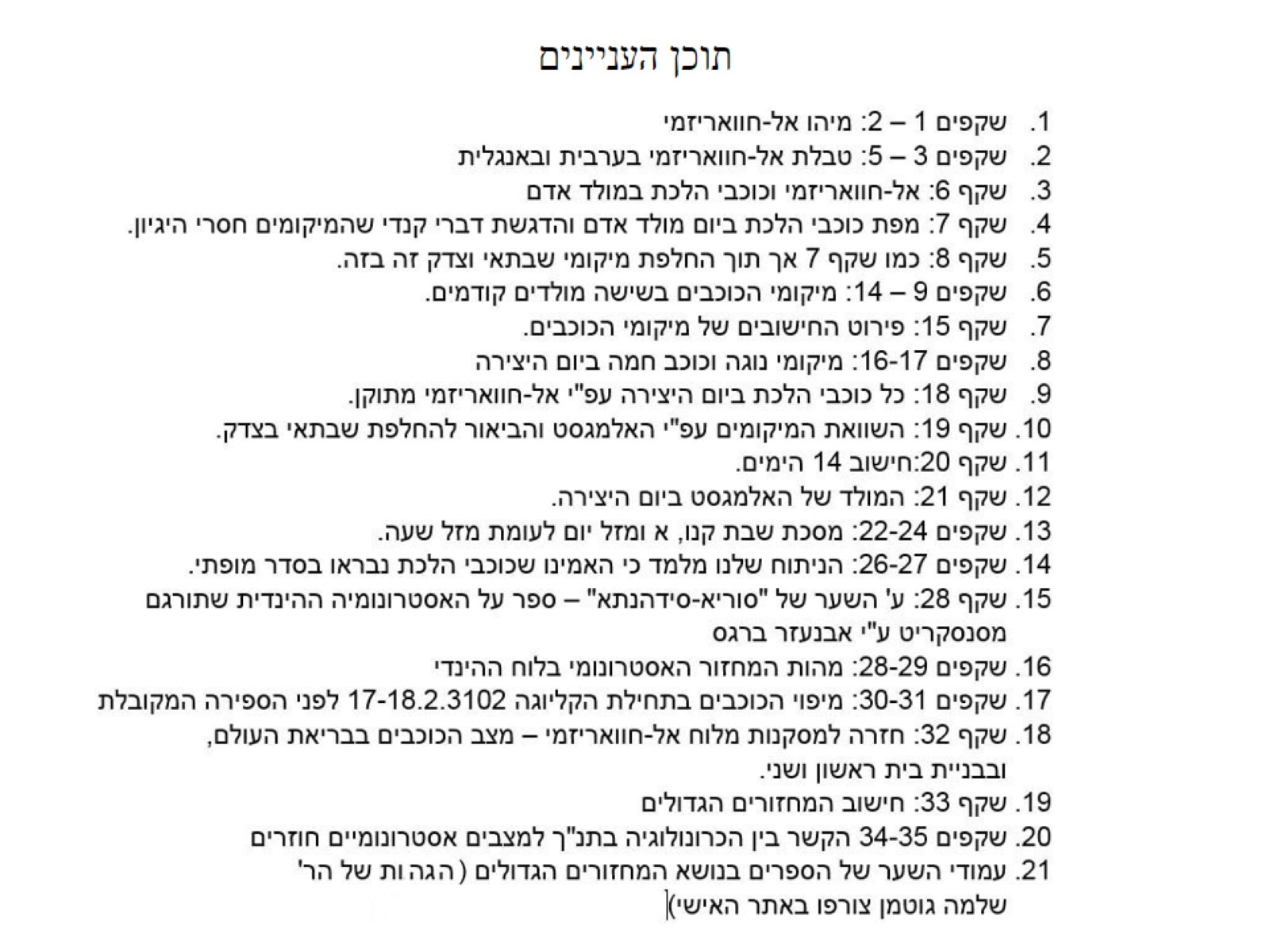 תוכן העניינים
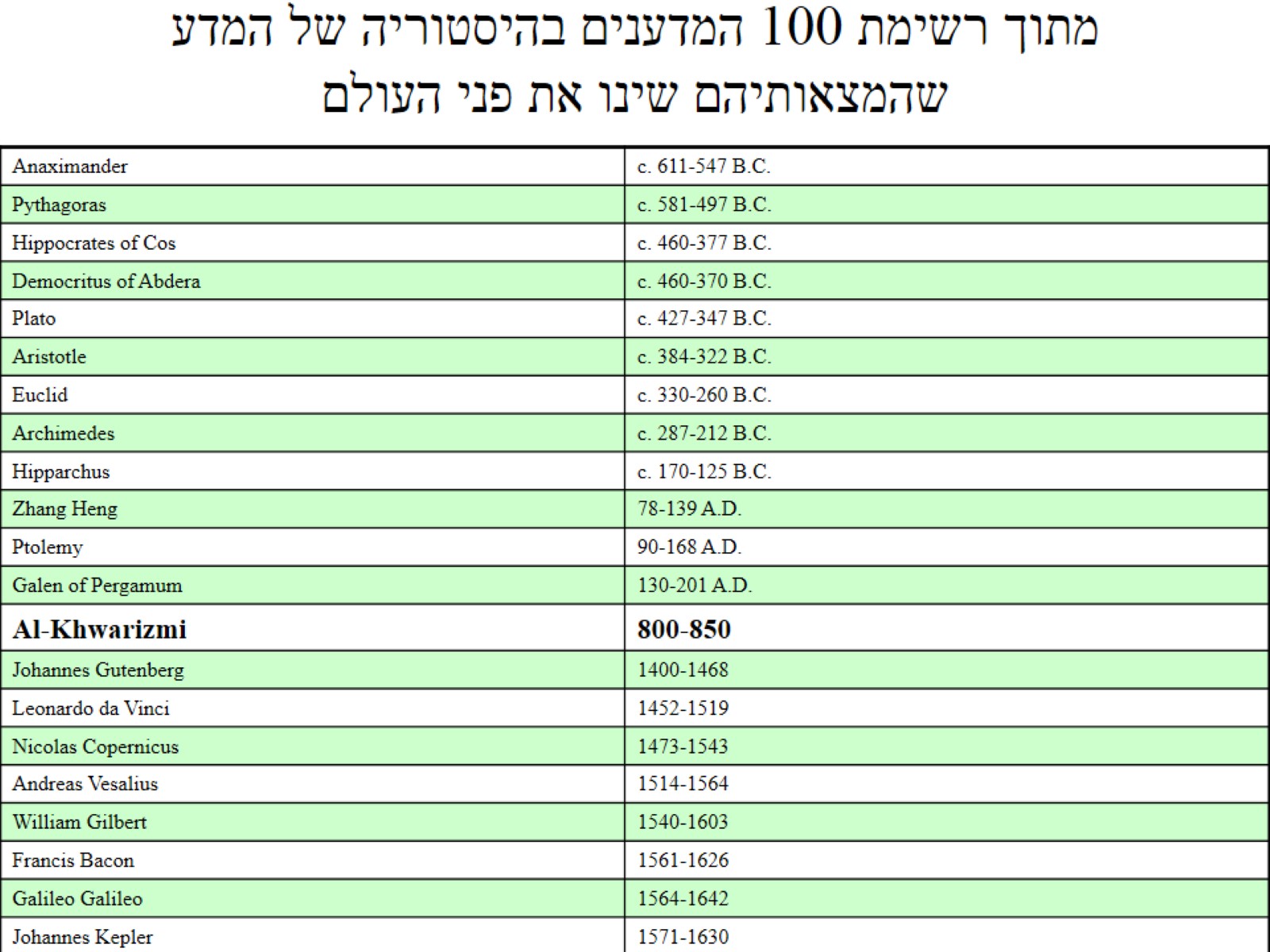 מתוך רשימת 100 המדענים בהיסטוריה של המדעשהמצאותיהם שינו את פני העולם
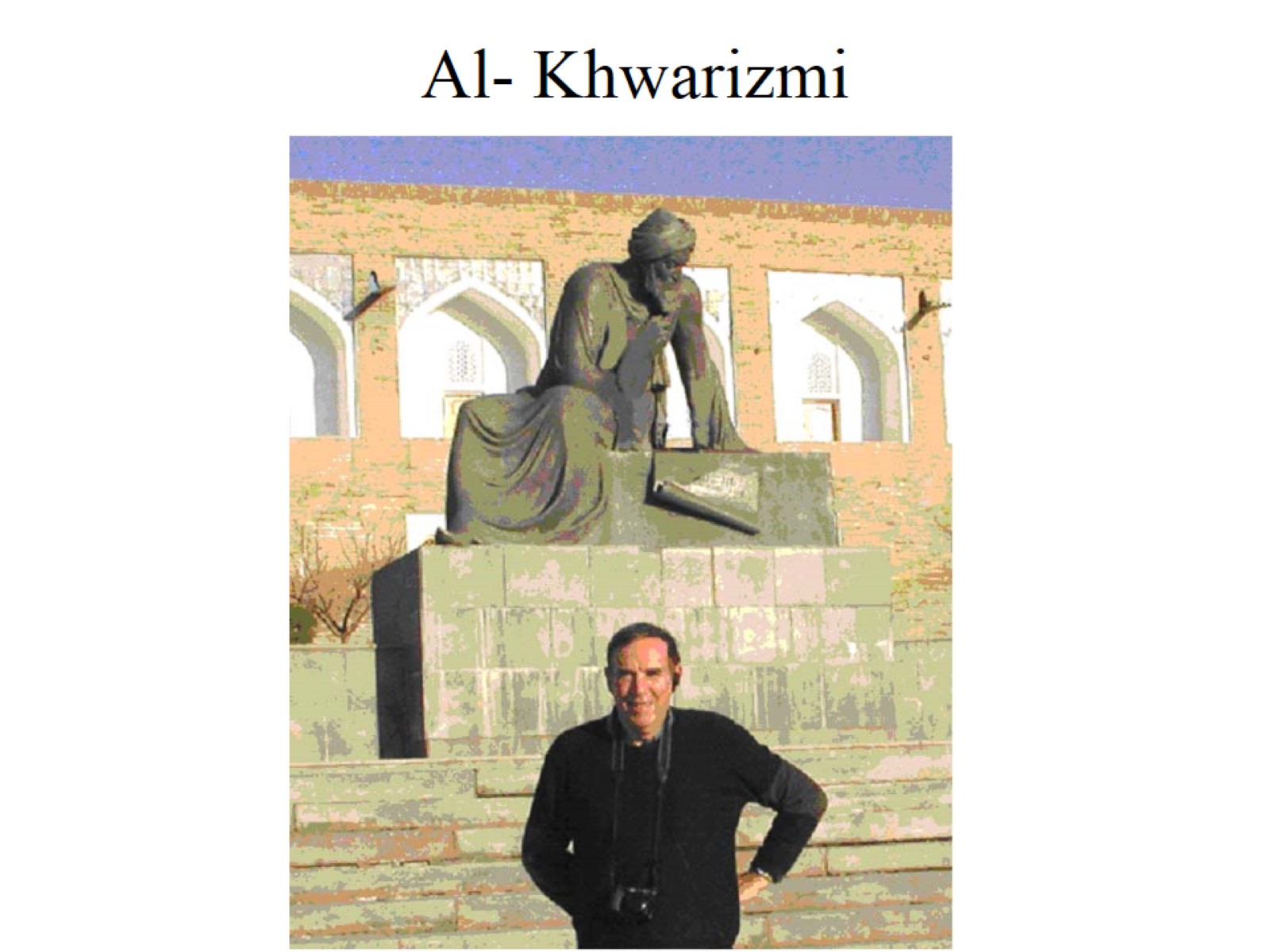 Al- Khwarizmi
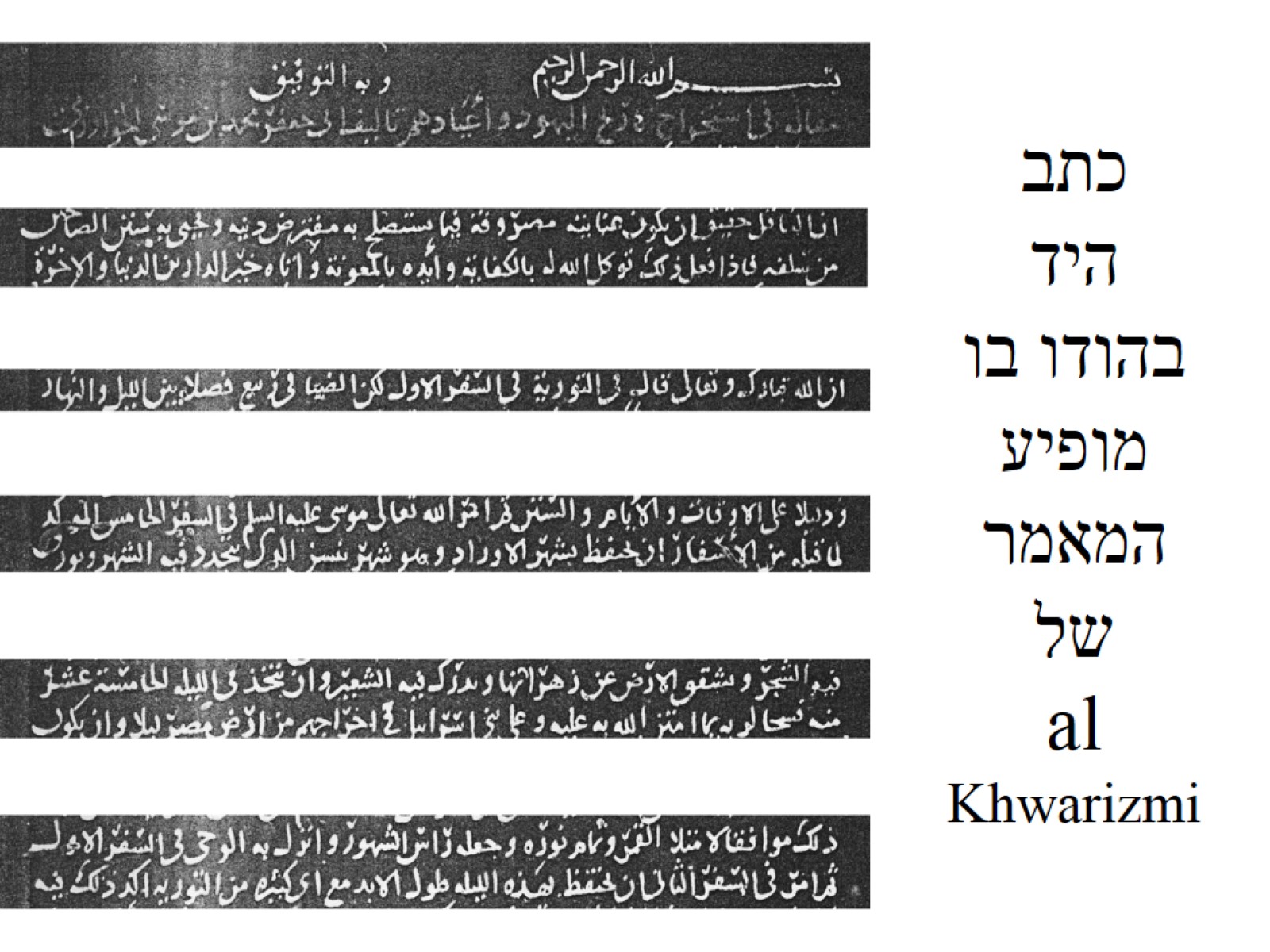 כתבהידבהודו בומופיע המאמרשלalKhwarizmi
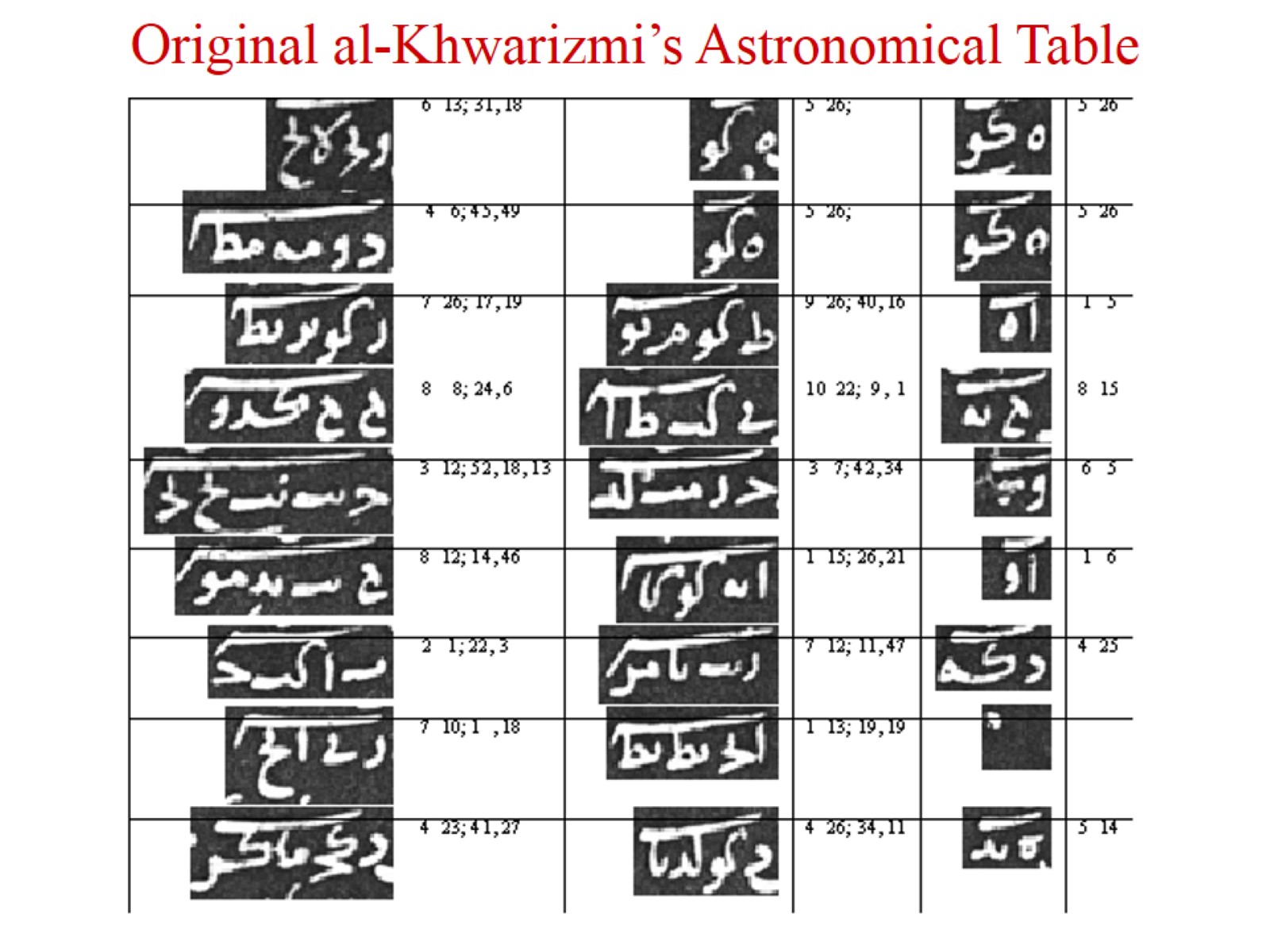 Original al-Khwarizmi’s Astronomical Table
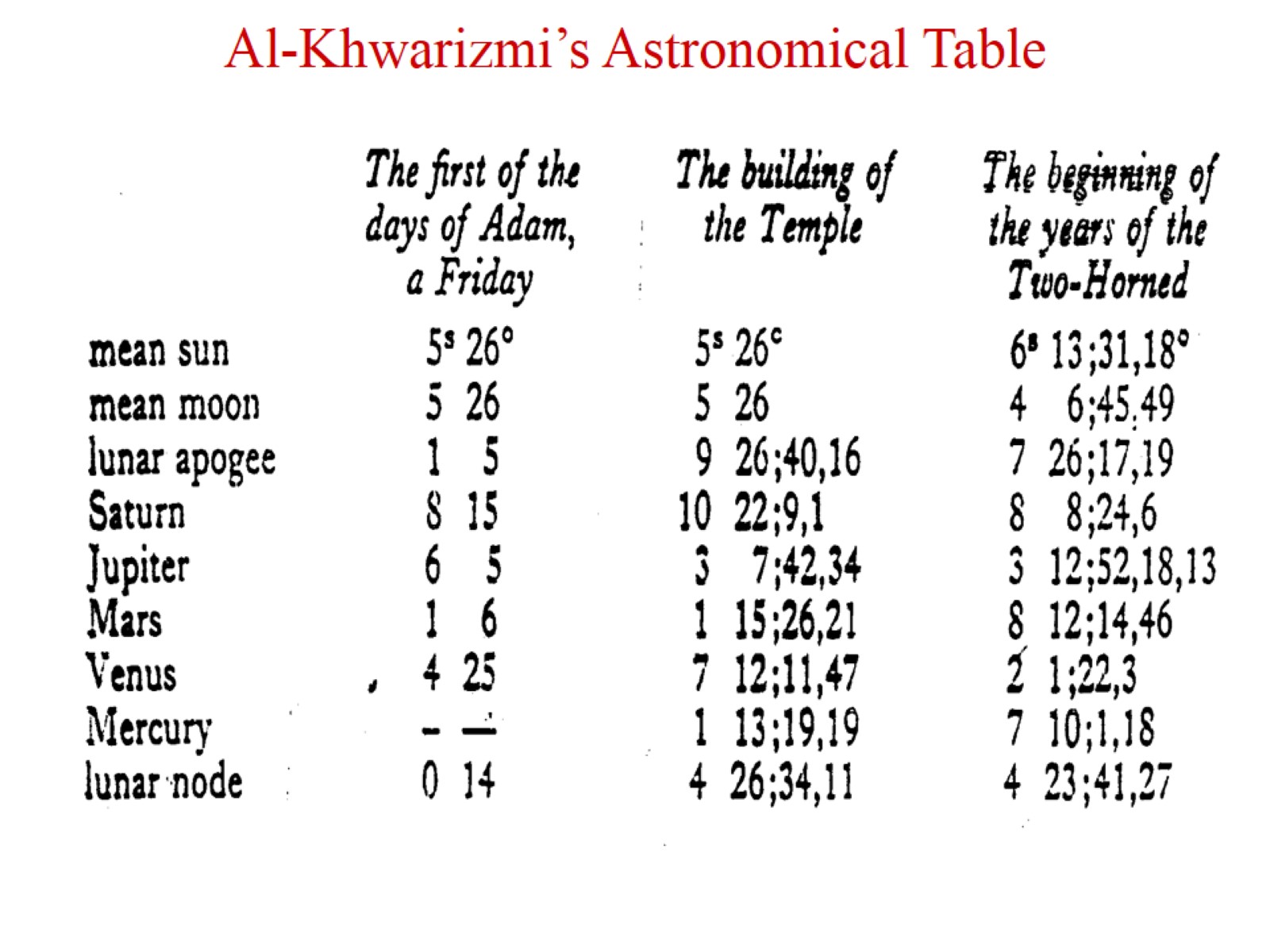 Al-Khwarizmi’s Astronomical Table
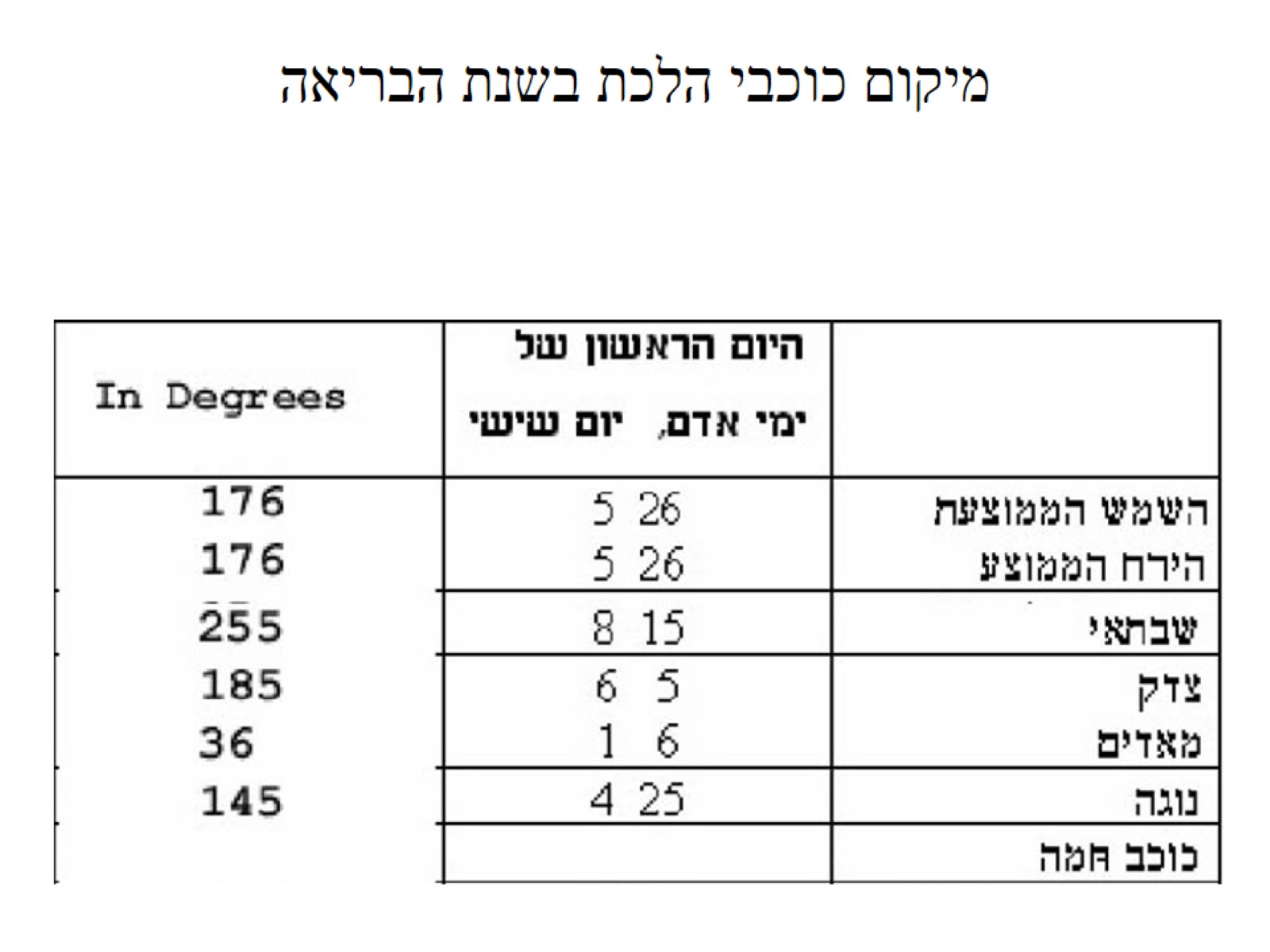 מיקום כוכבי הלכת בשנת הבריאה
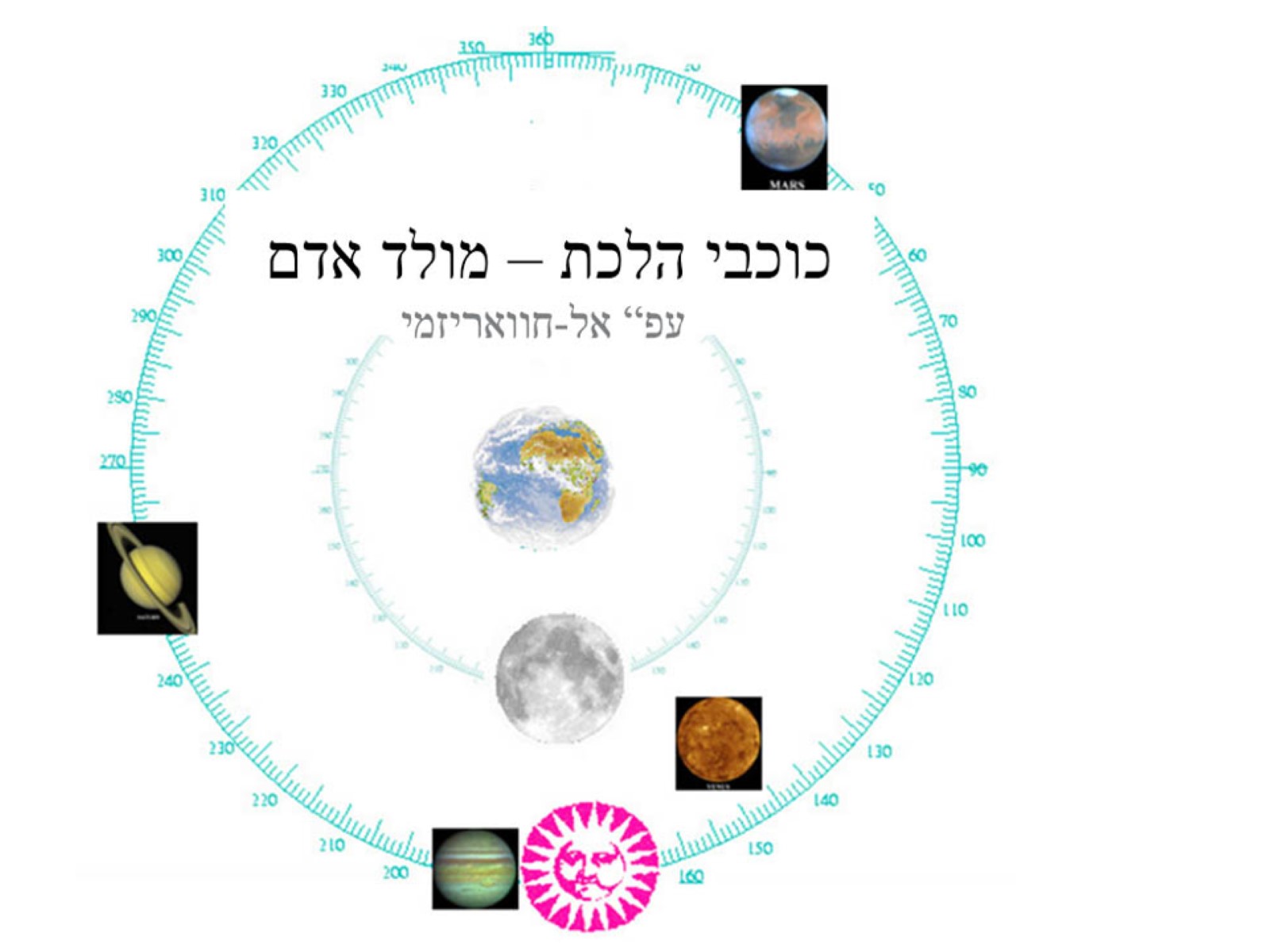 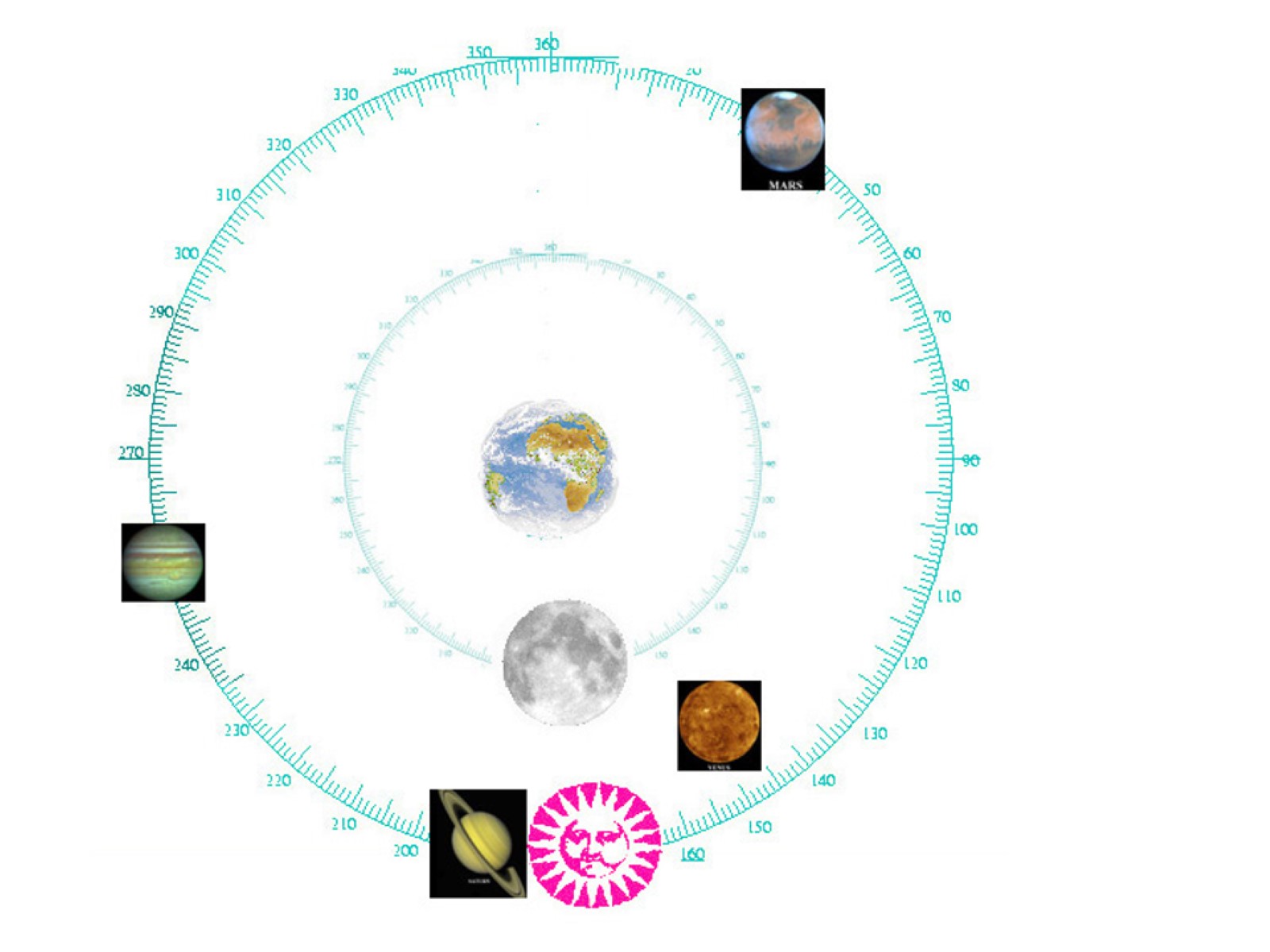 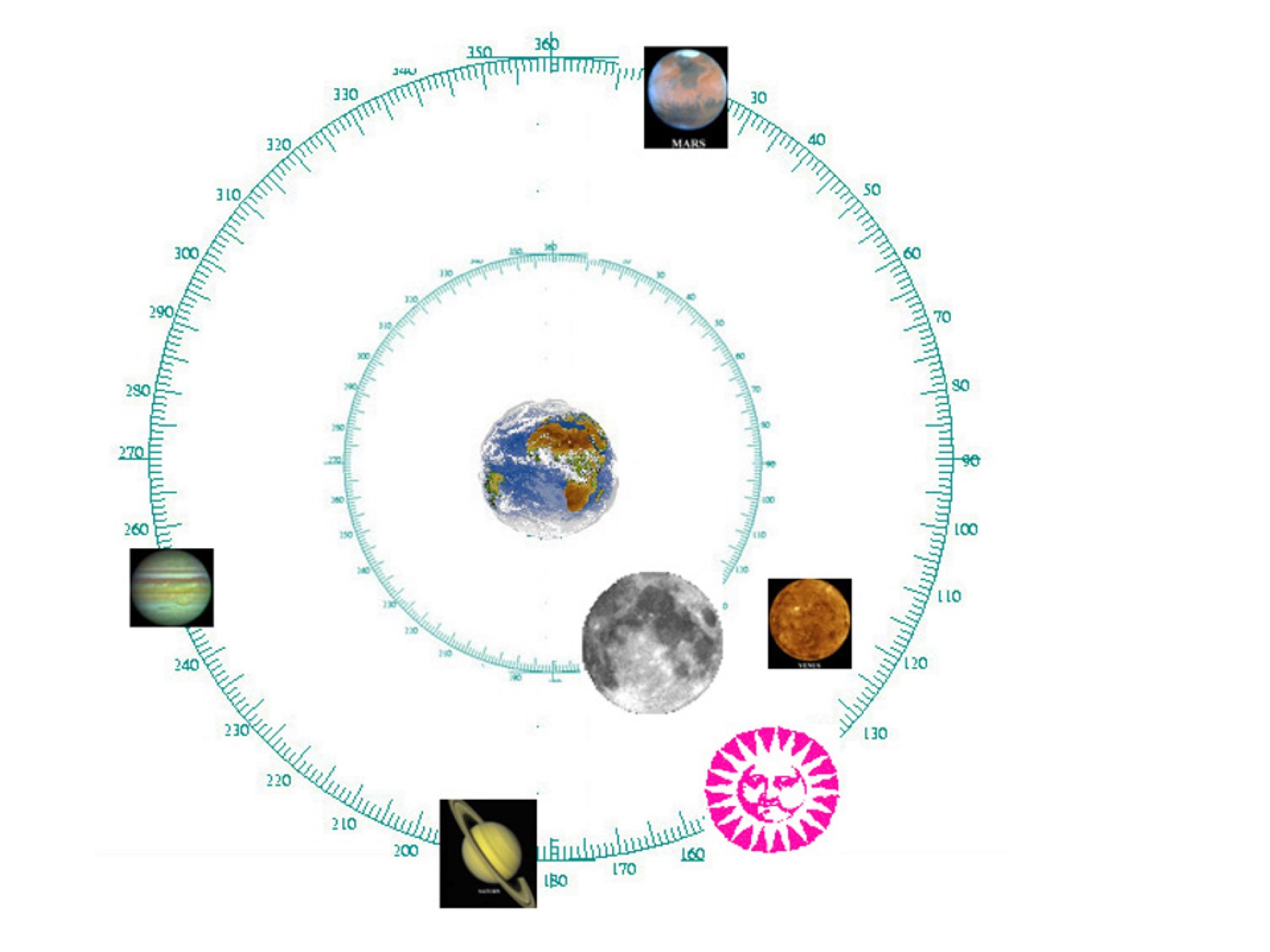 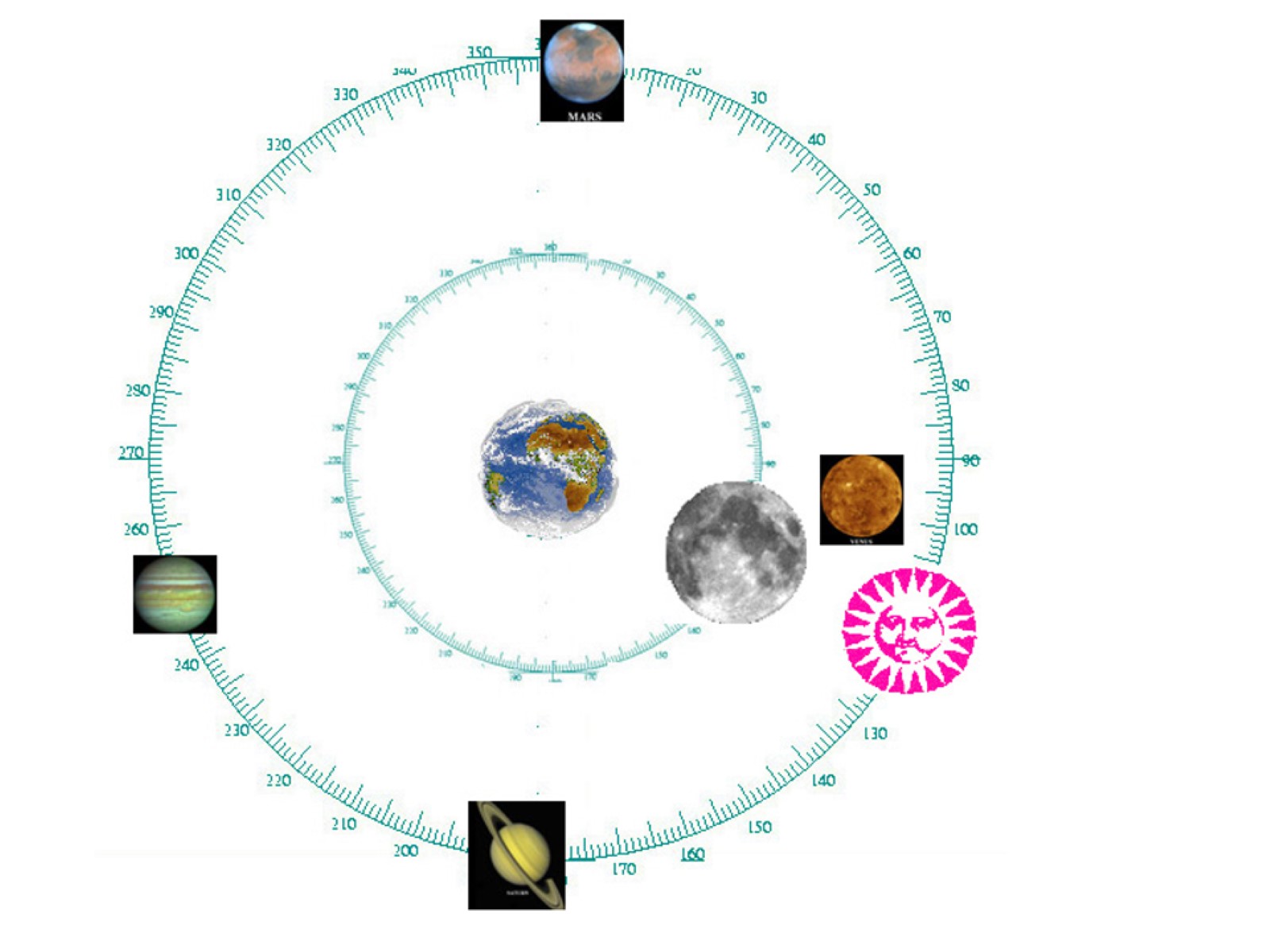 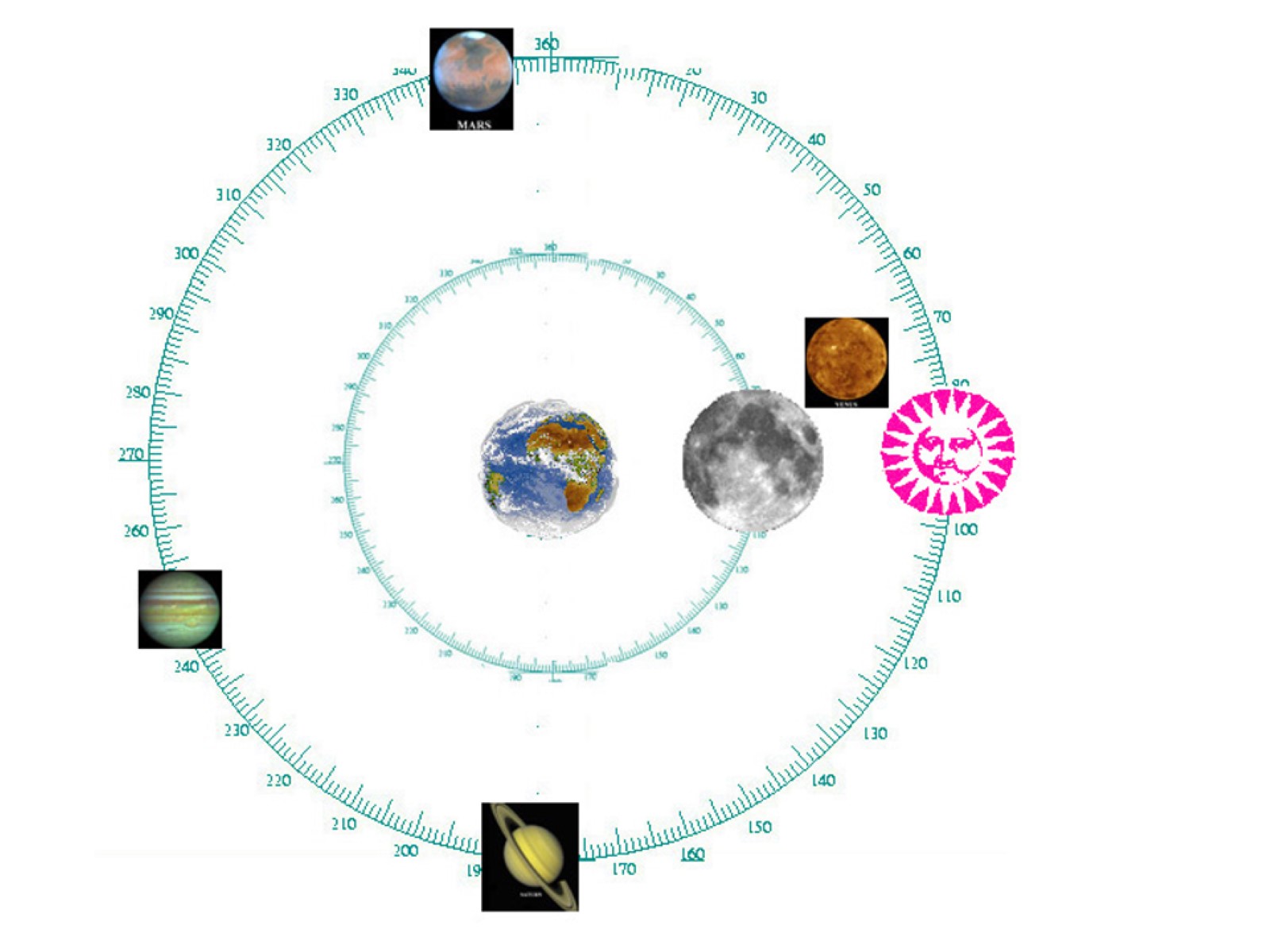 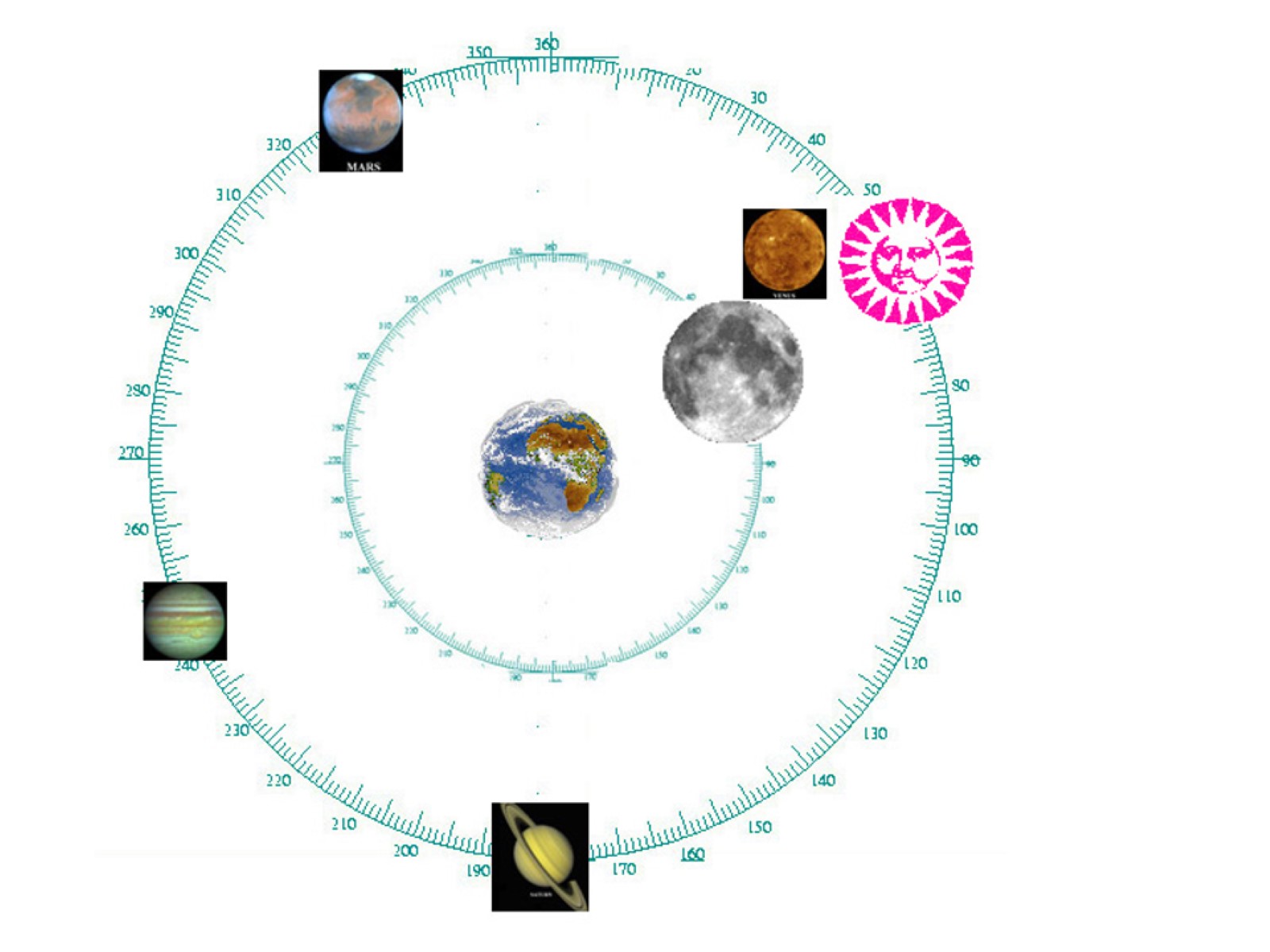 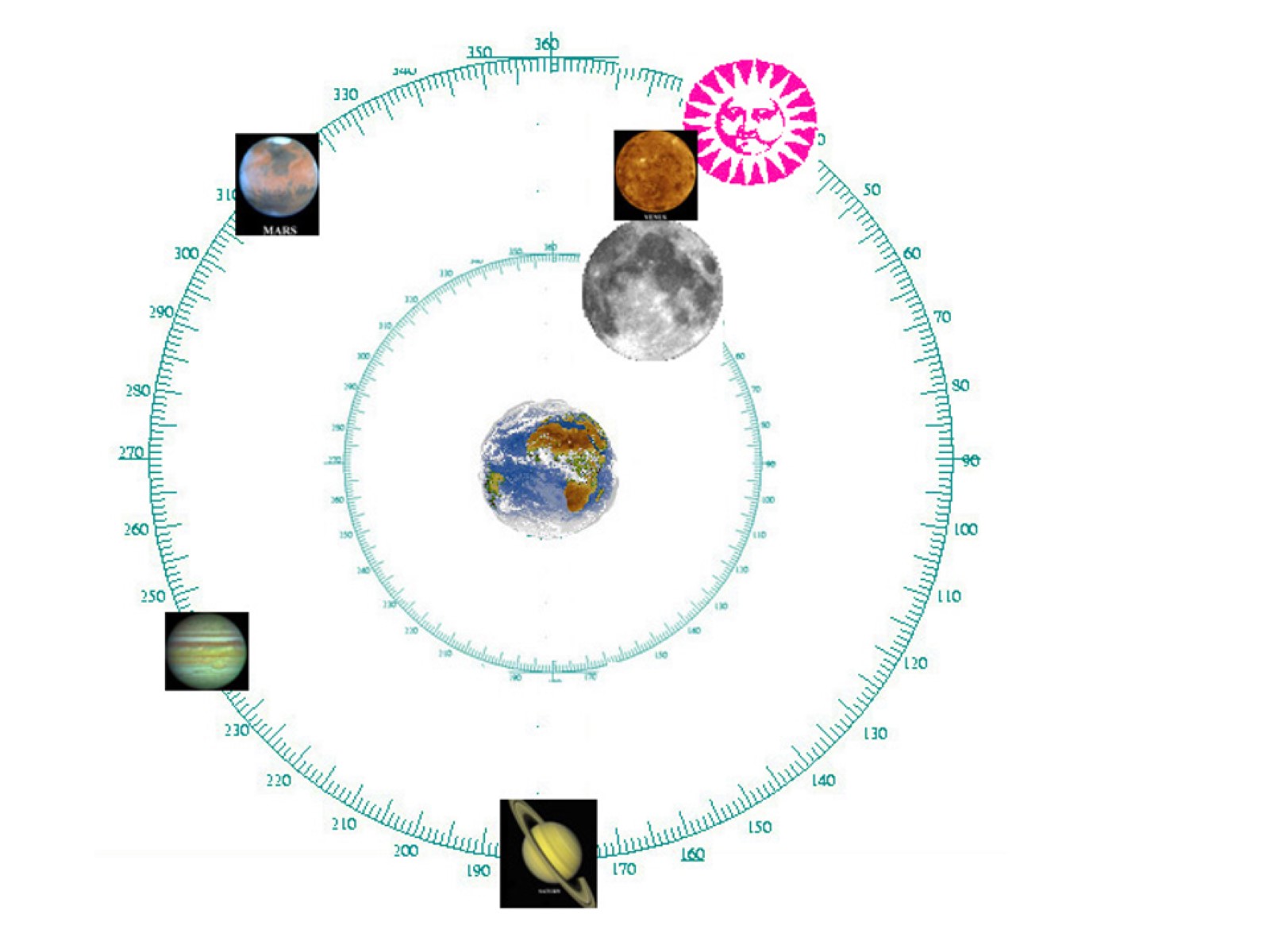 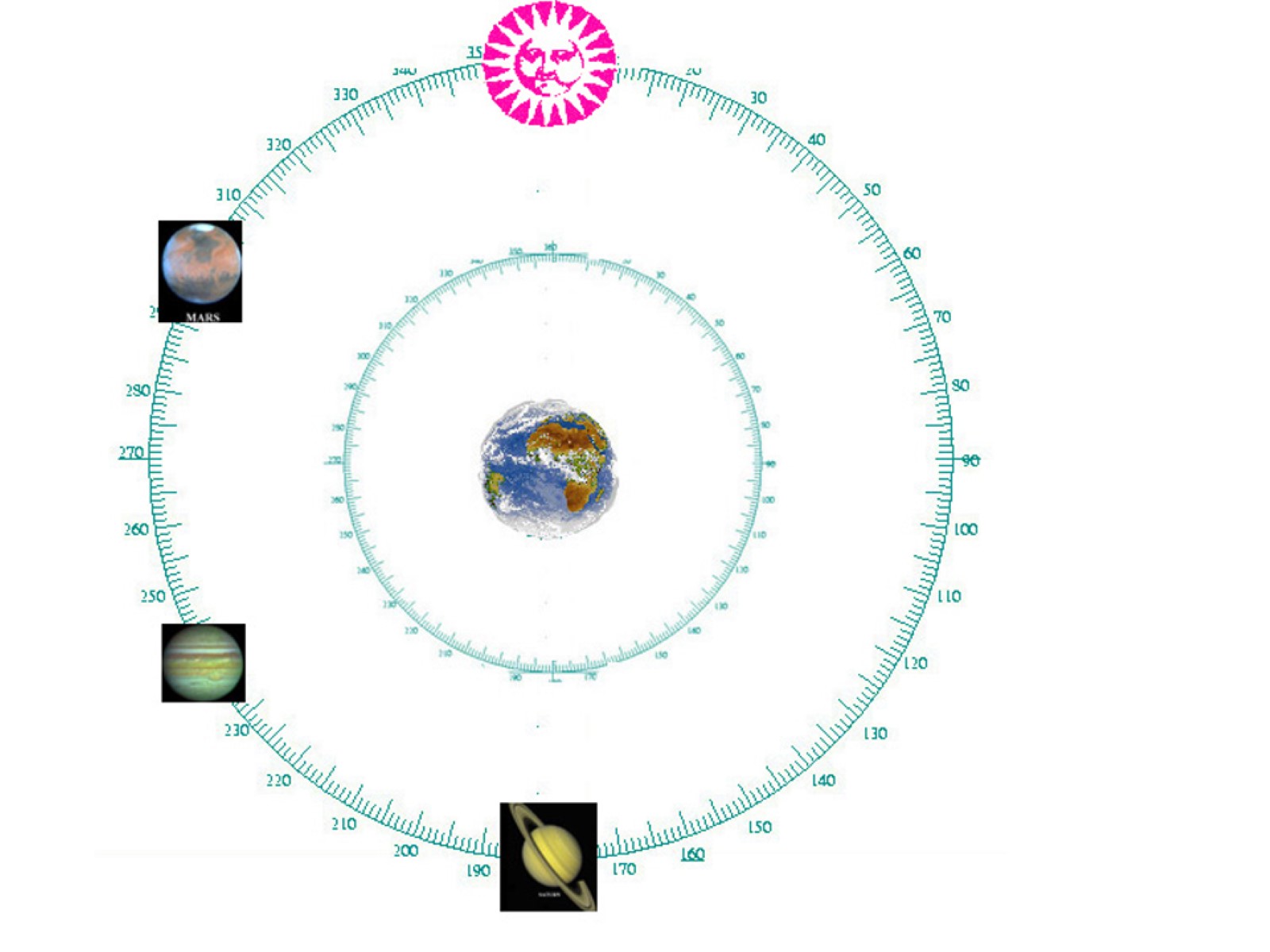 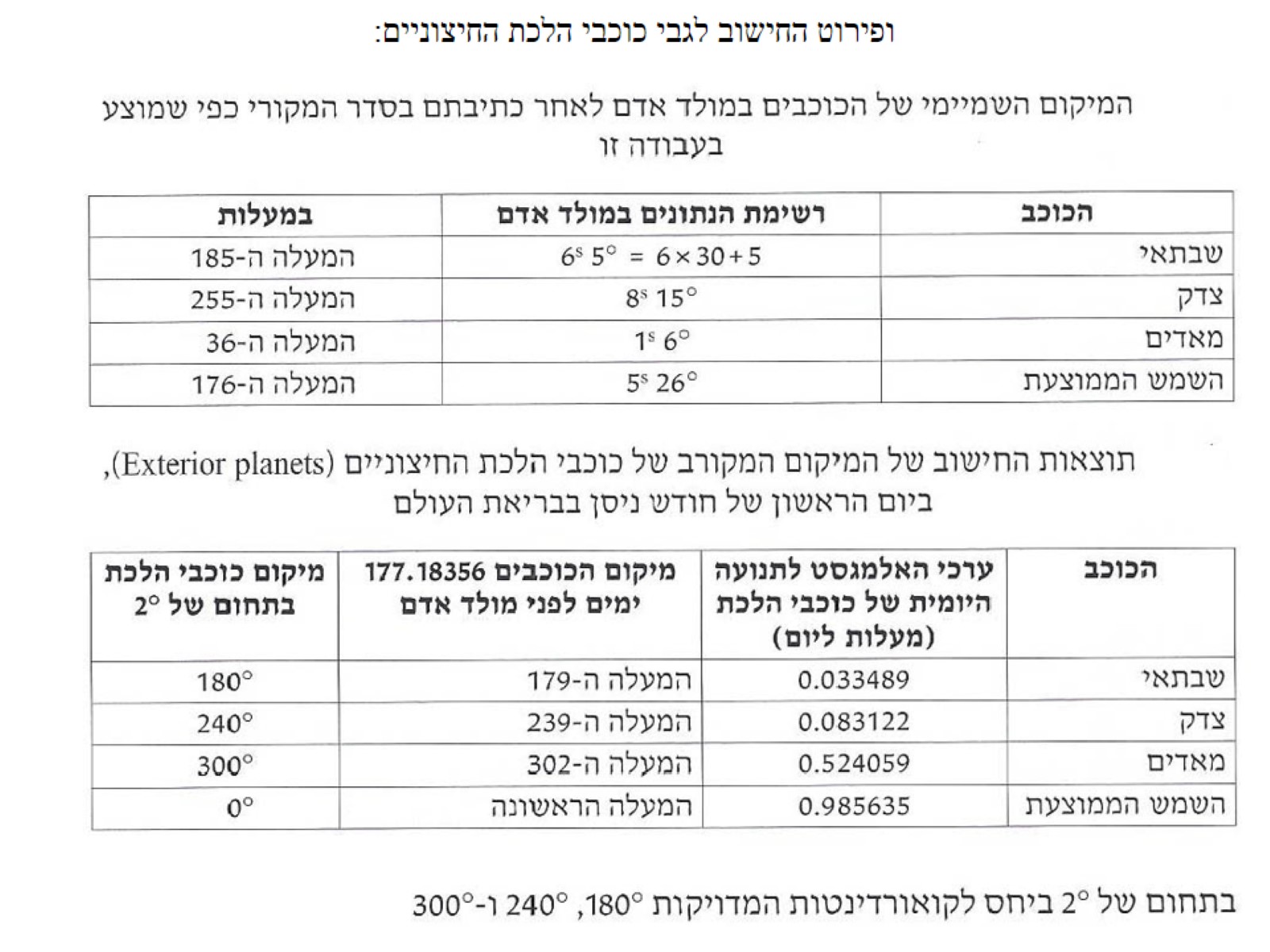 ופירוט החישוב לגבי כוכבי הלכת החיצוניים:
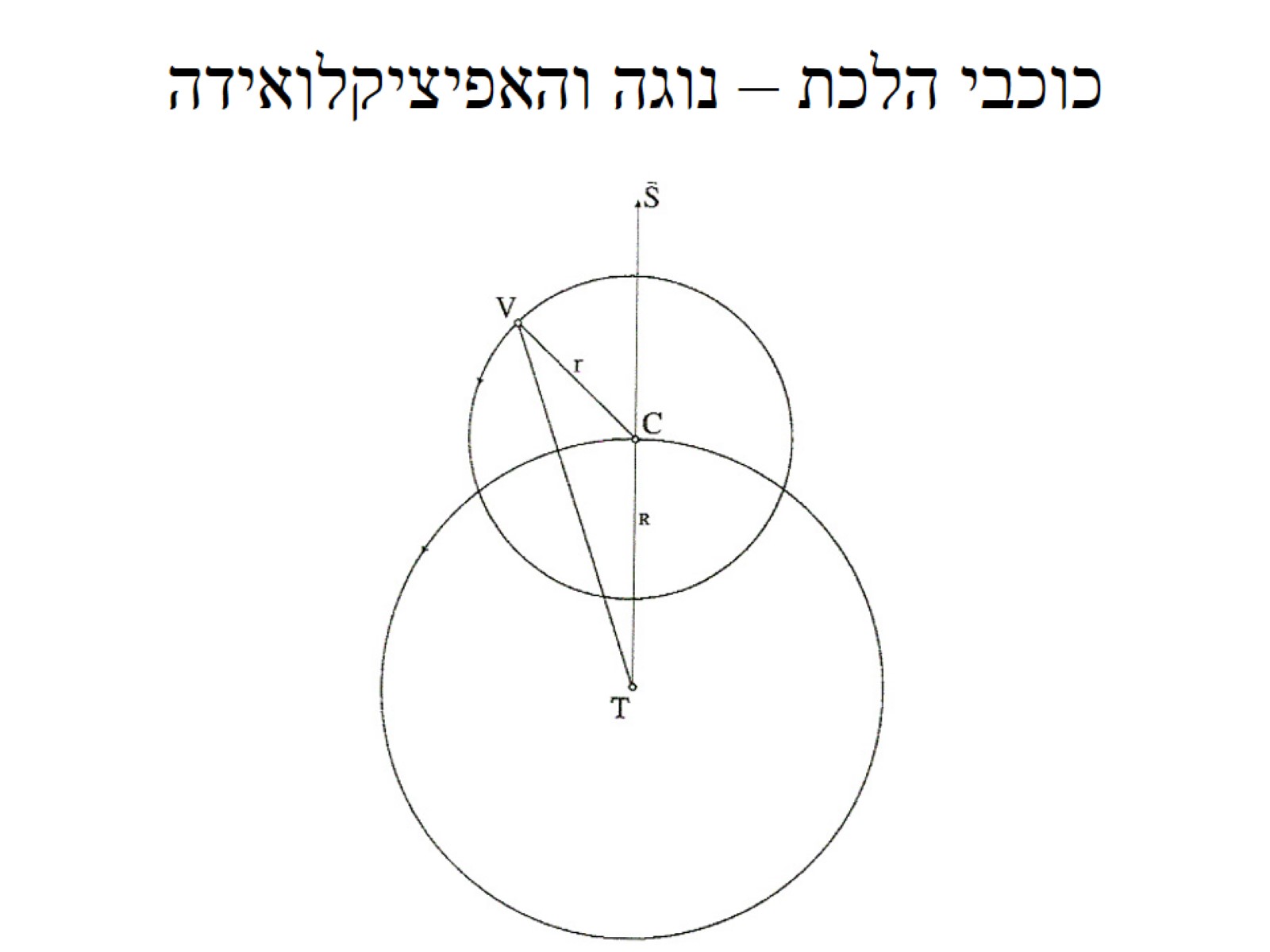 כוכבי הלכת – נוגה והאפיציקלואידה
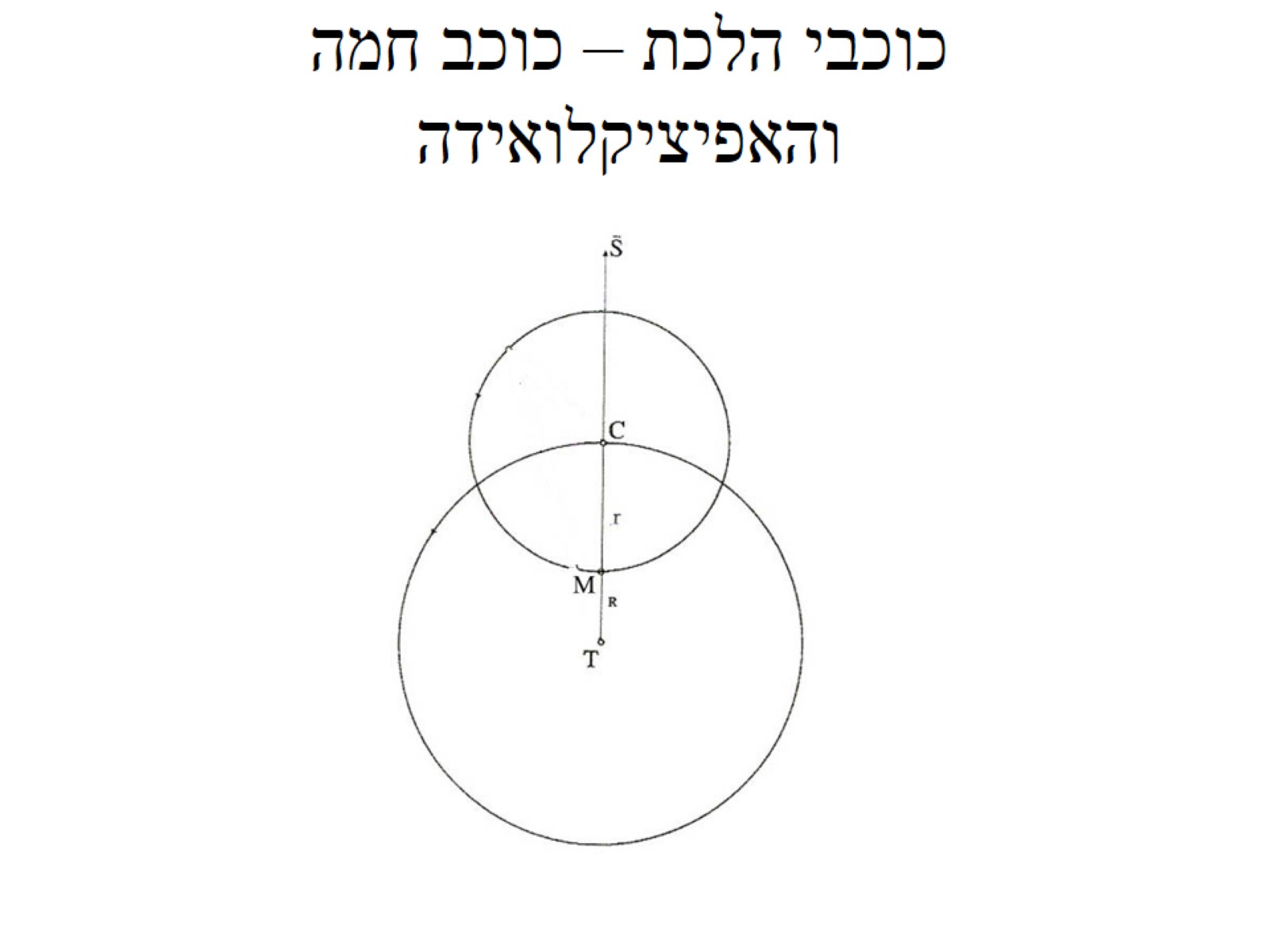 כוכבי הלכת – כוכב חמה  והאפיציקלואידה
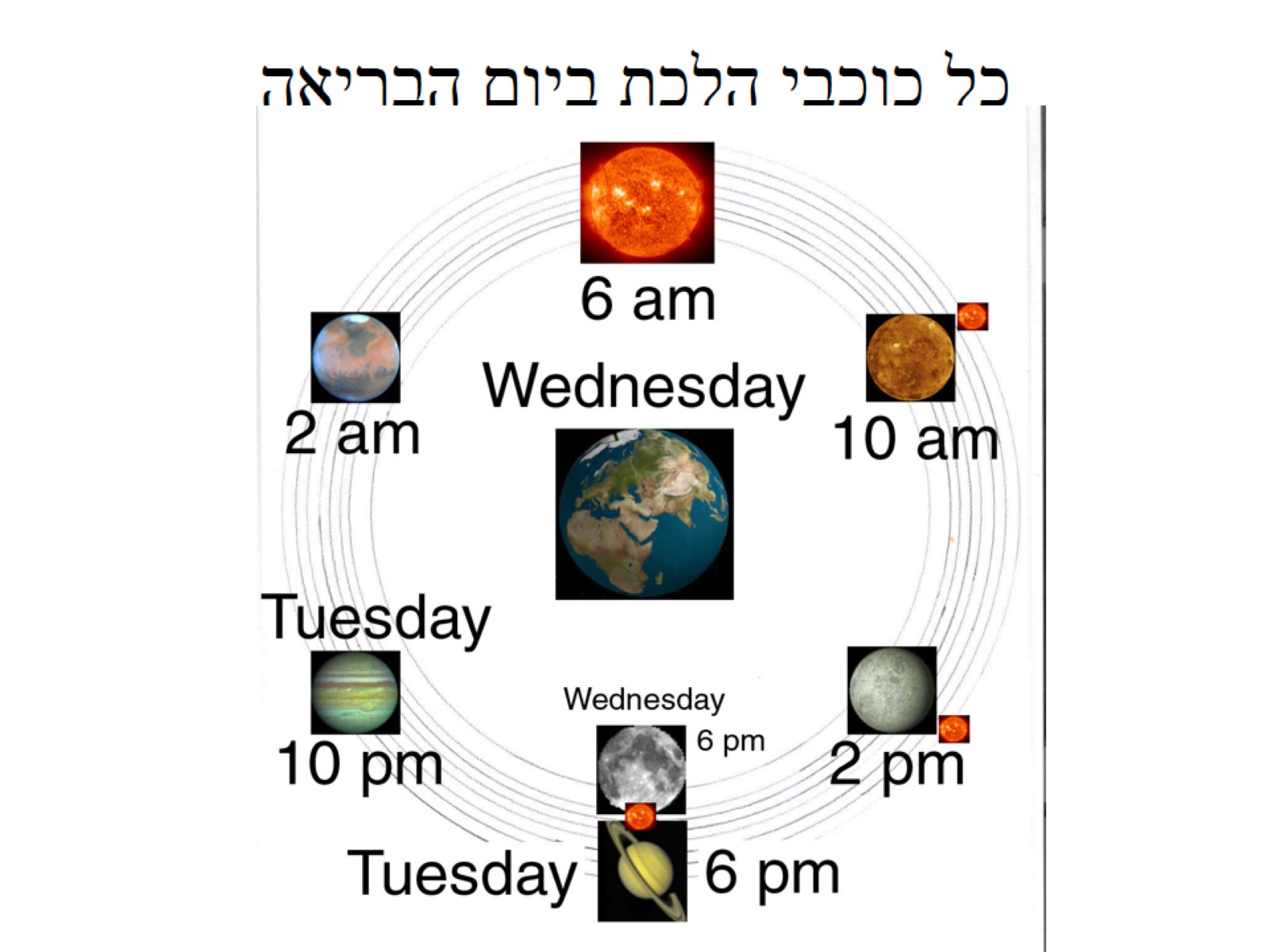 כל כוכבי הלכת ביום הבריאה
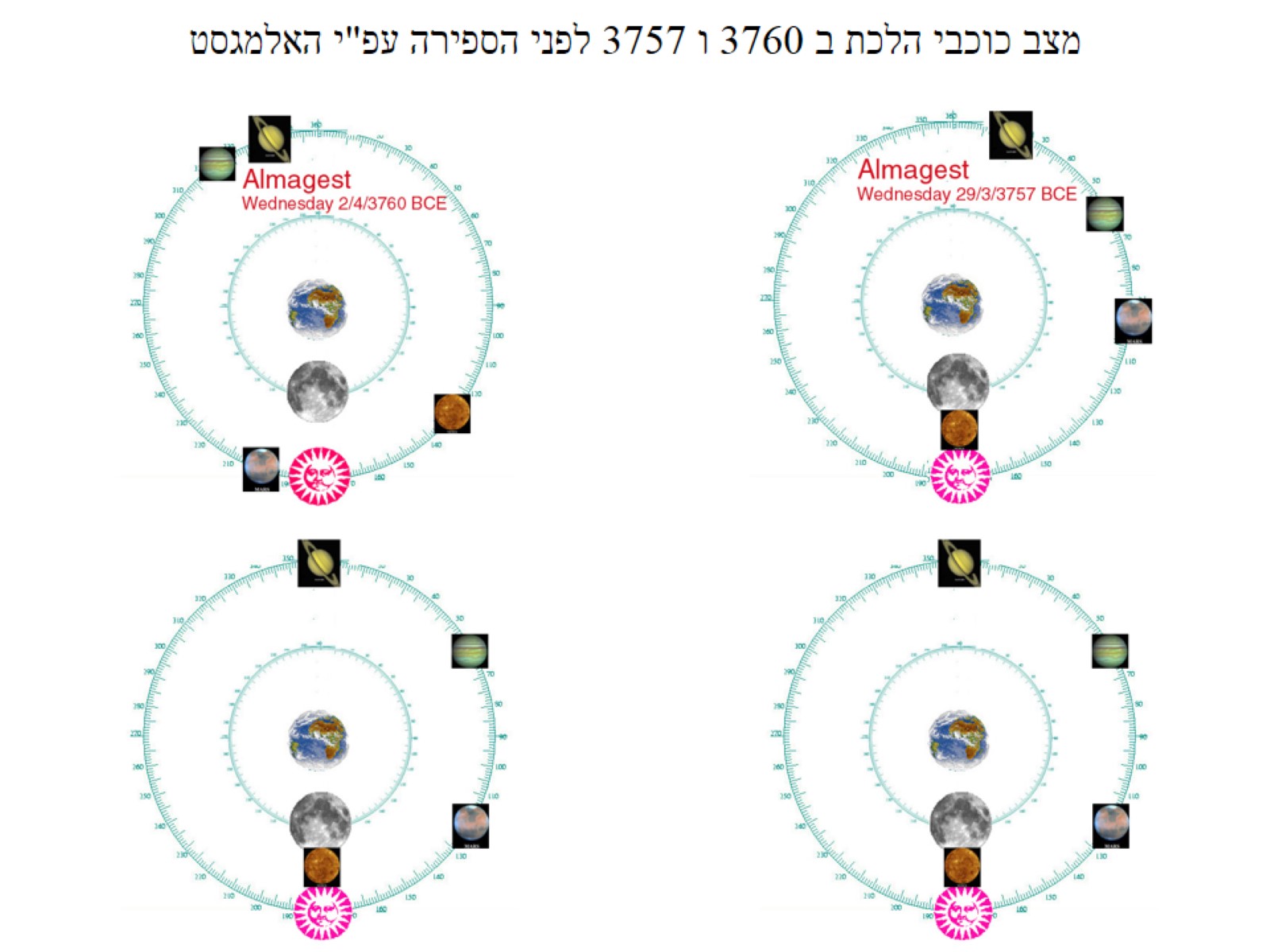 מצב כוכבי הלכת ב 3760 ו 3757 לפני הספירה עפ"י האלמגסט
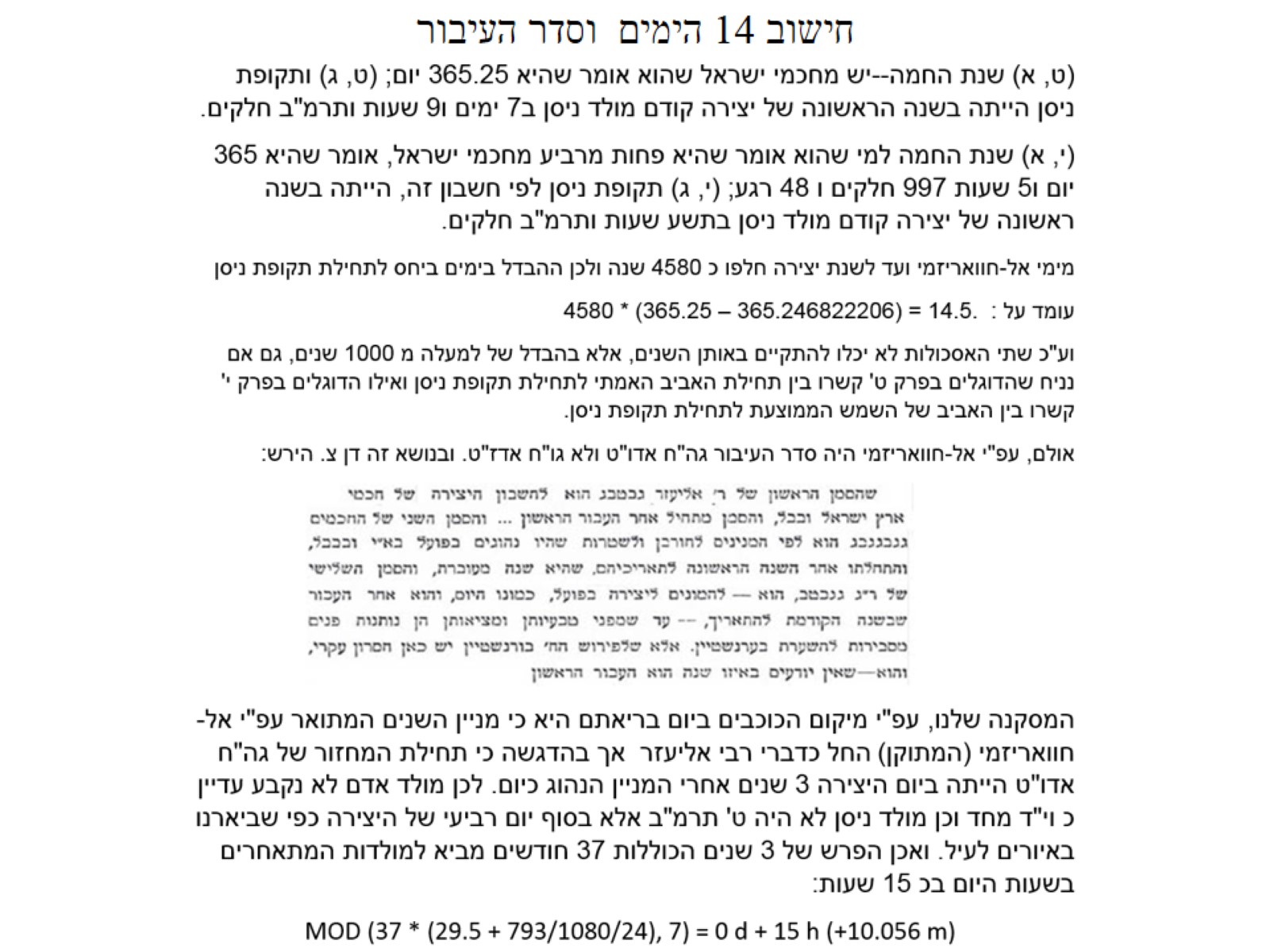 חישוב 14 הימים  וסדר העיבור
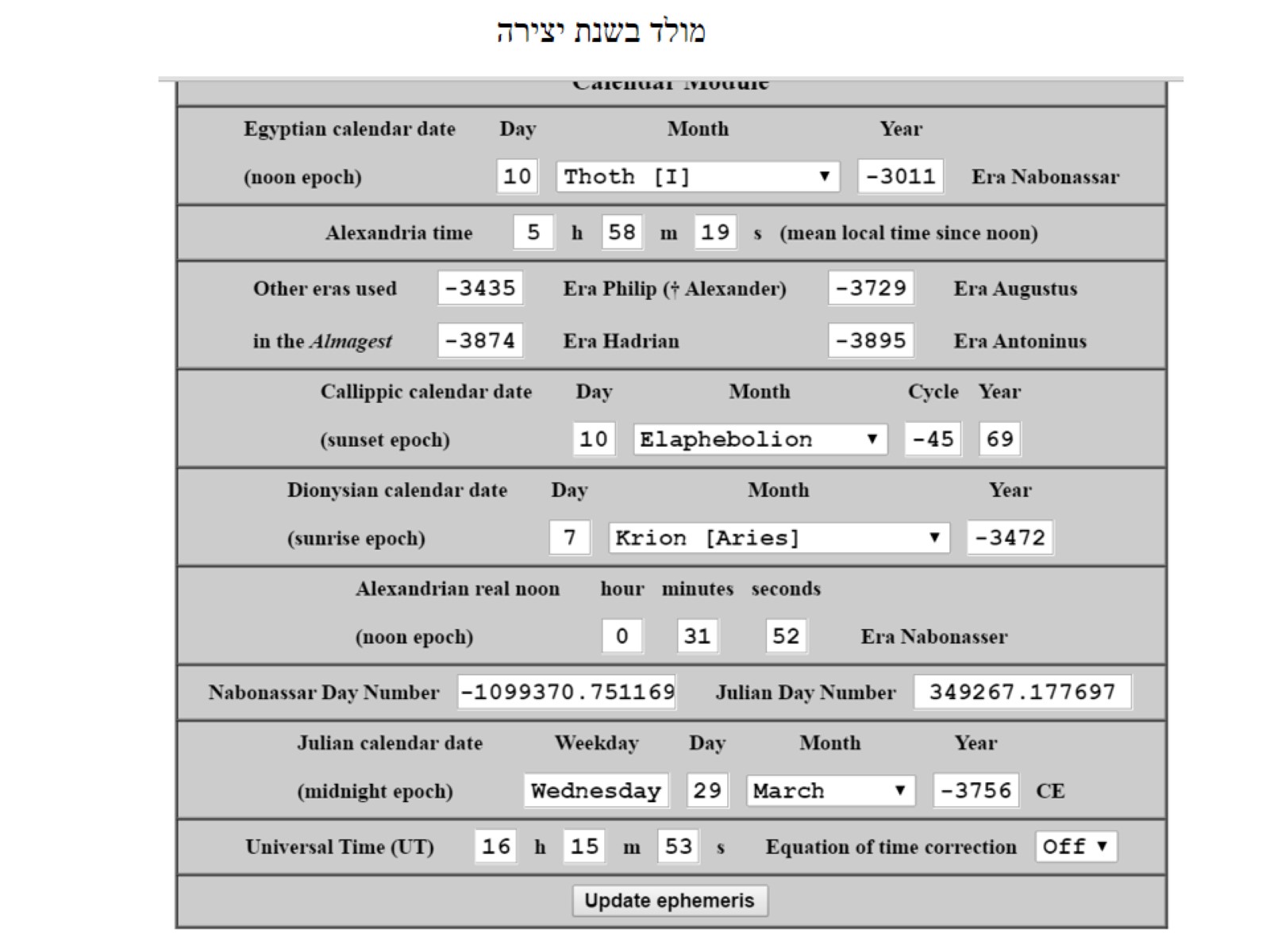 מולד בשנת יצירה
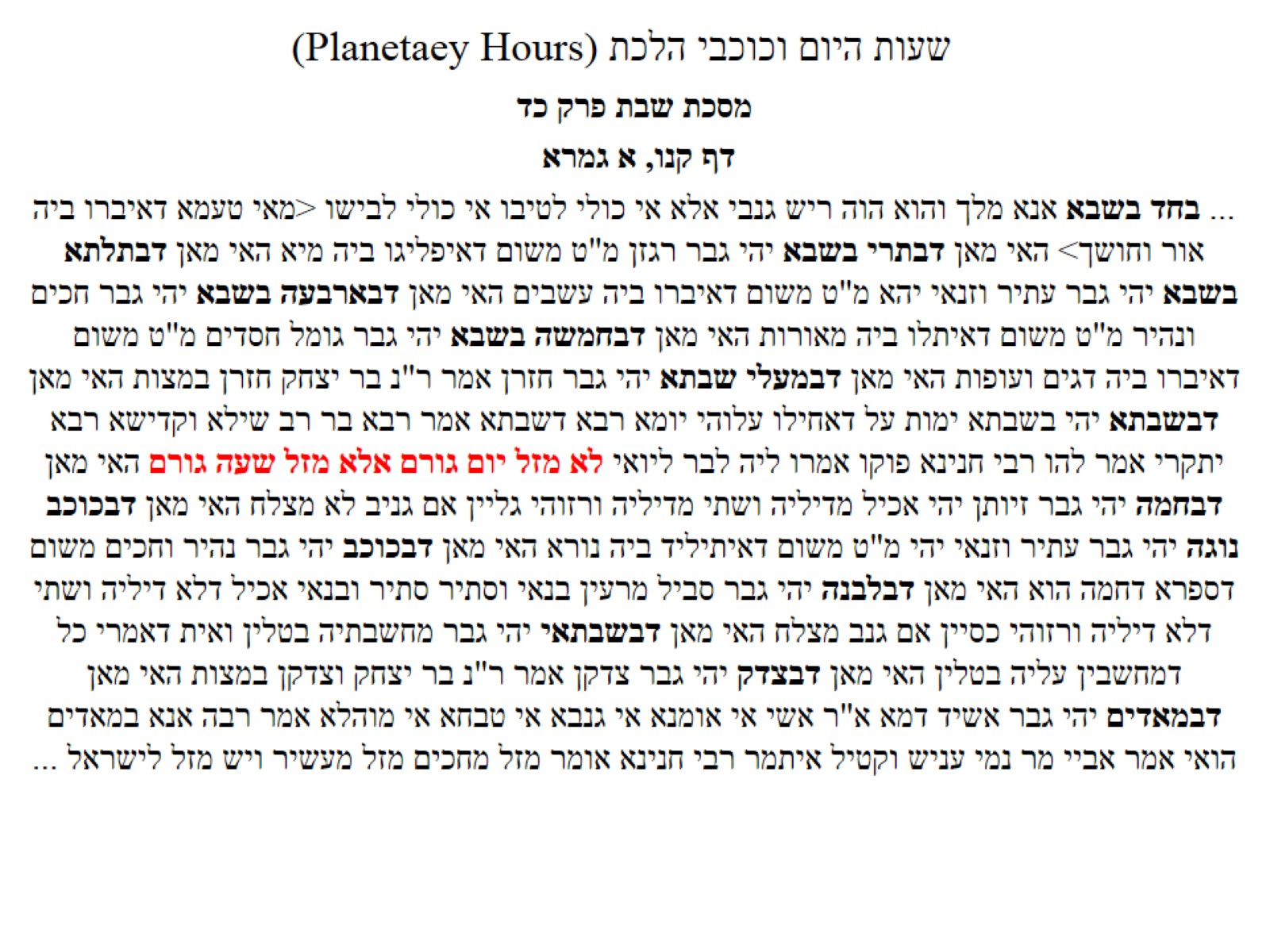 שעות היום וכוכבי הלכת (Planetaey Hours)
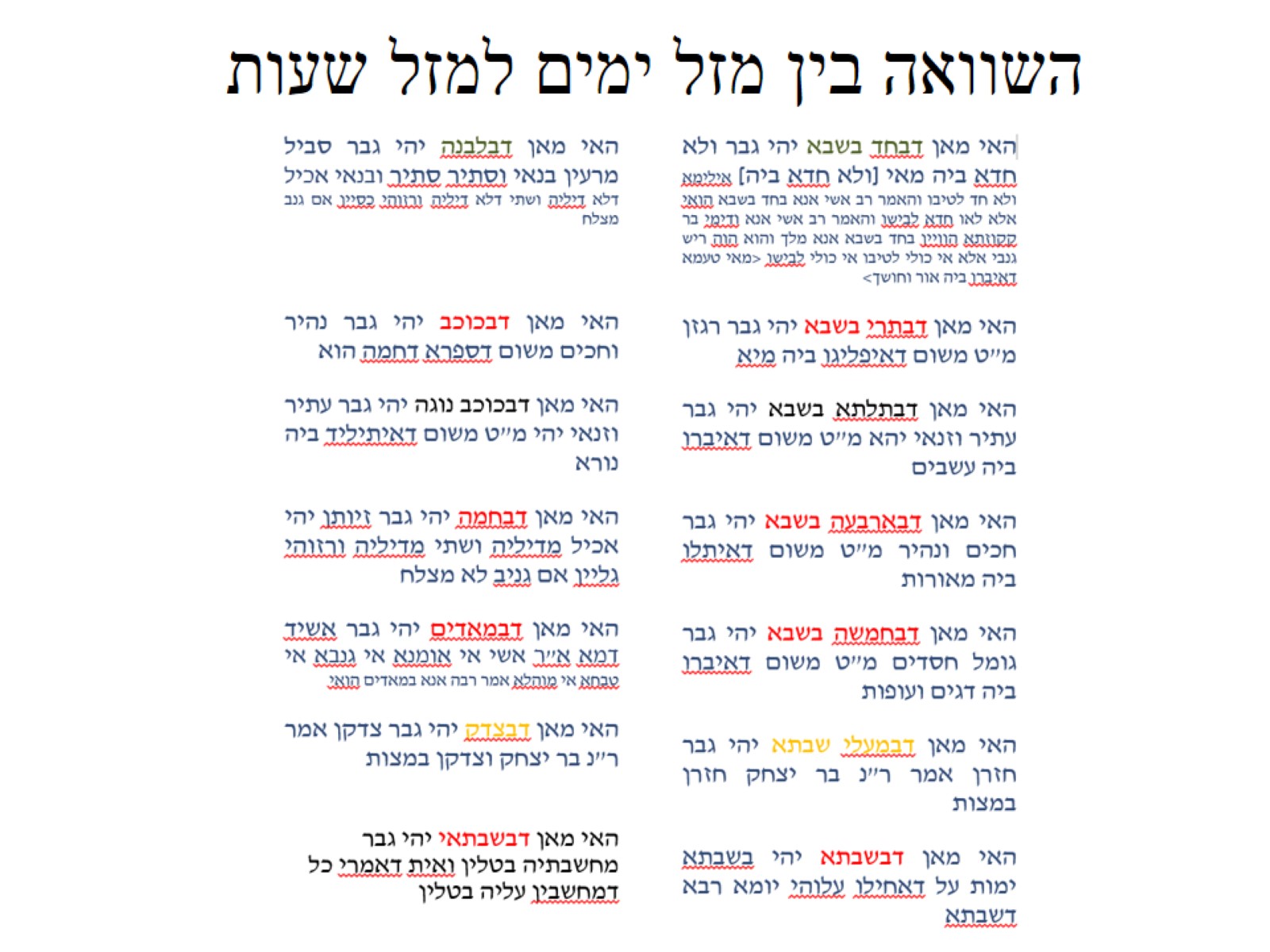 השוואה בין מזל ימים למזל שעות
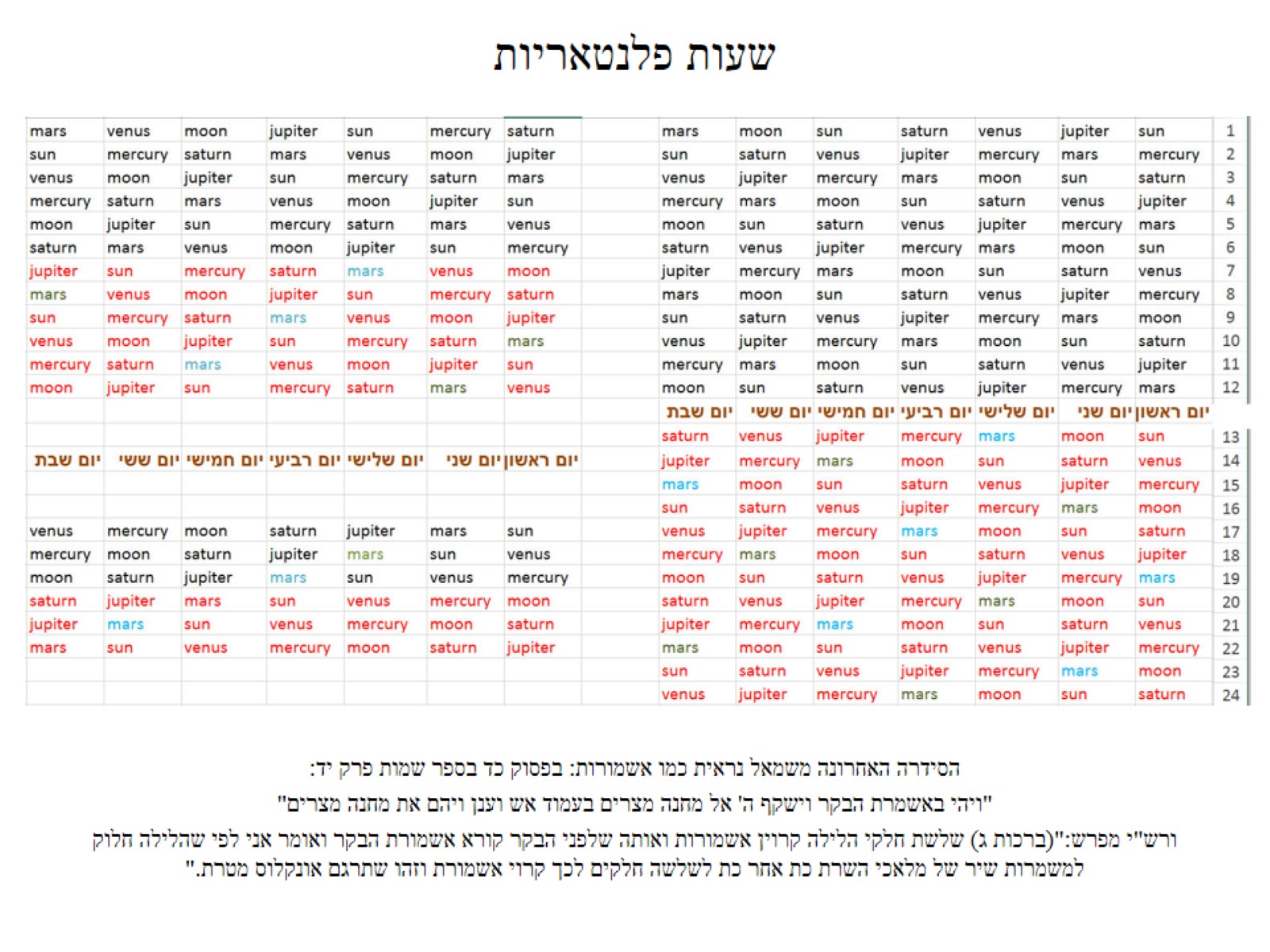 שעות פלנטאריות
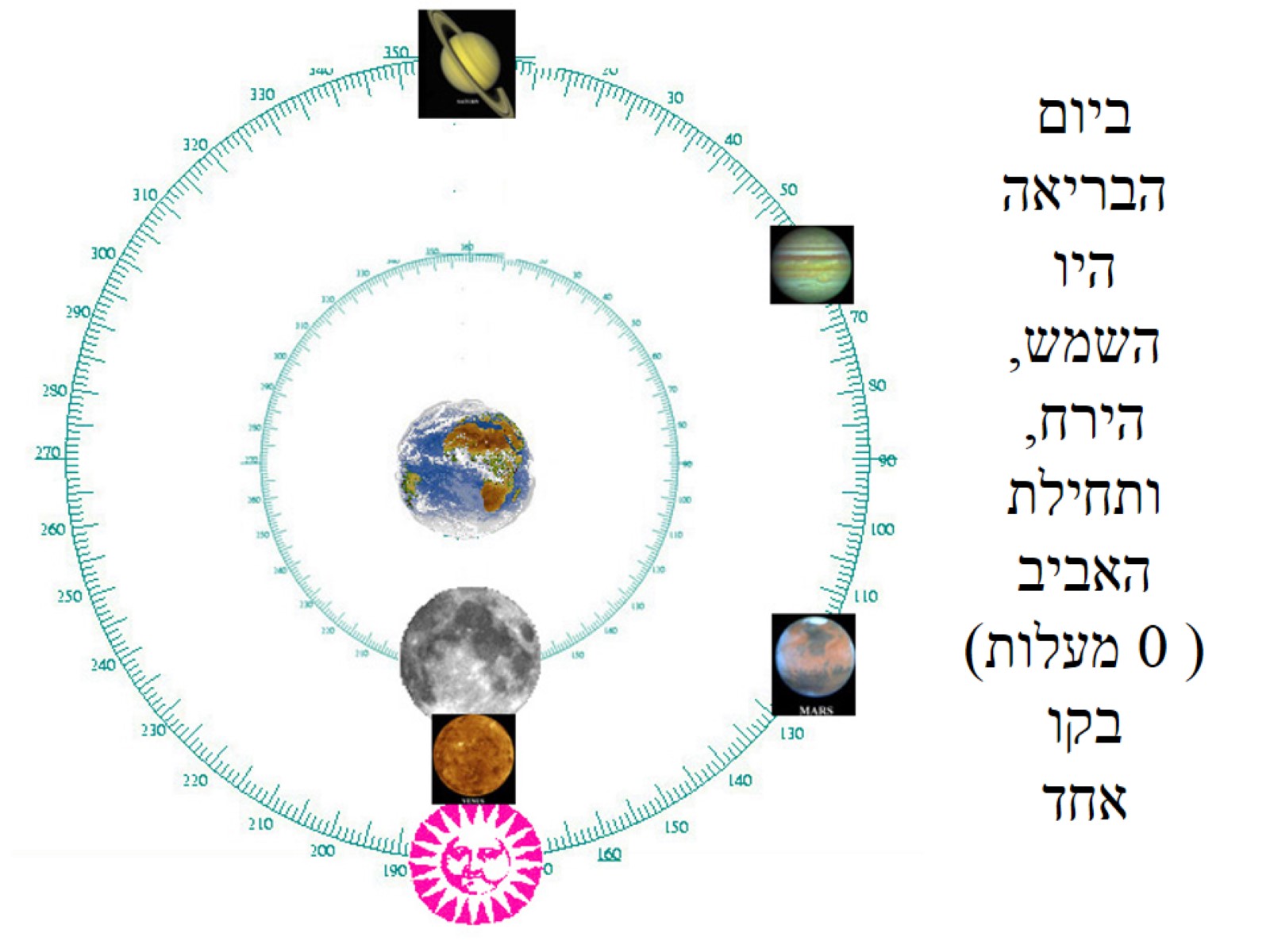 ביוםהבריאההיו השמש,הירח,ותחילת האביב ( 0 מעלות)בקואחד
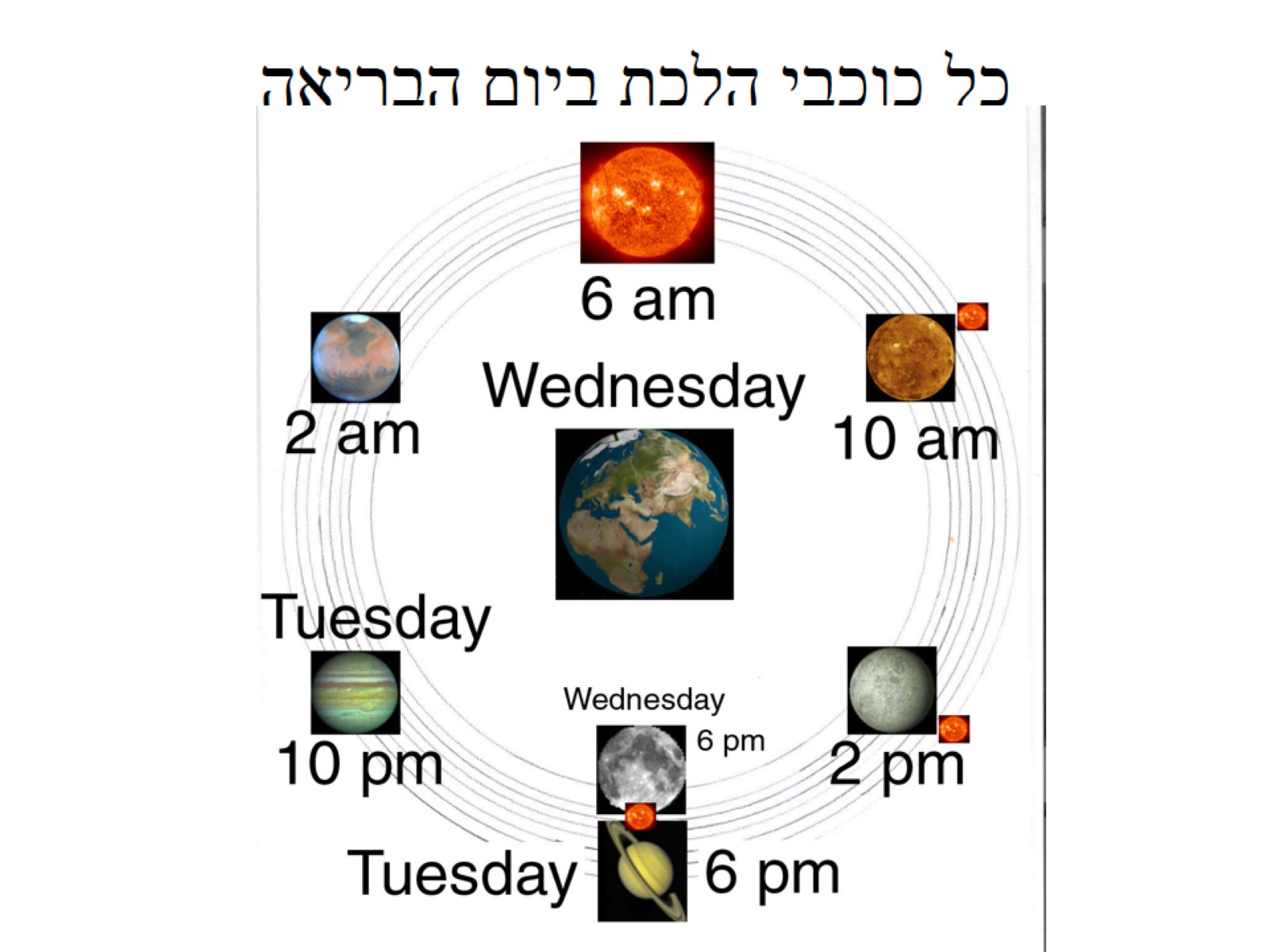 כל כוכבי הלכת ביום הבריאה
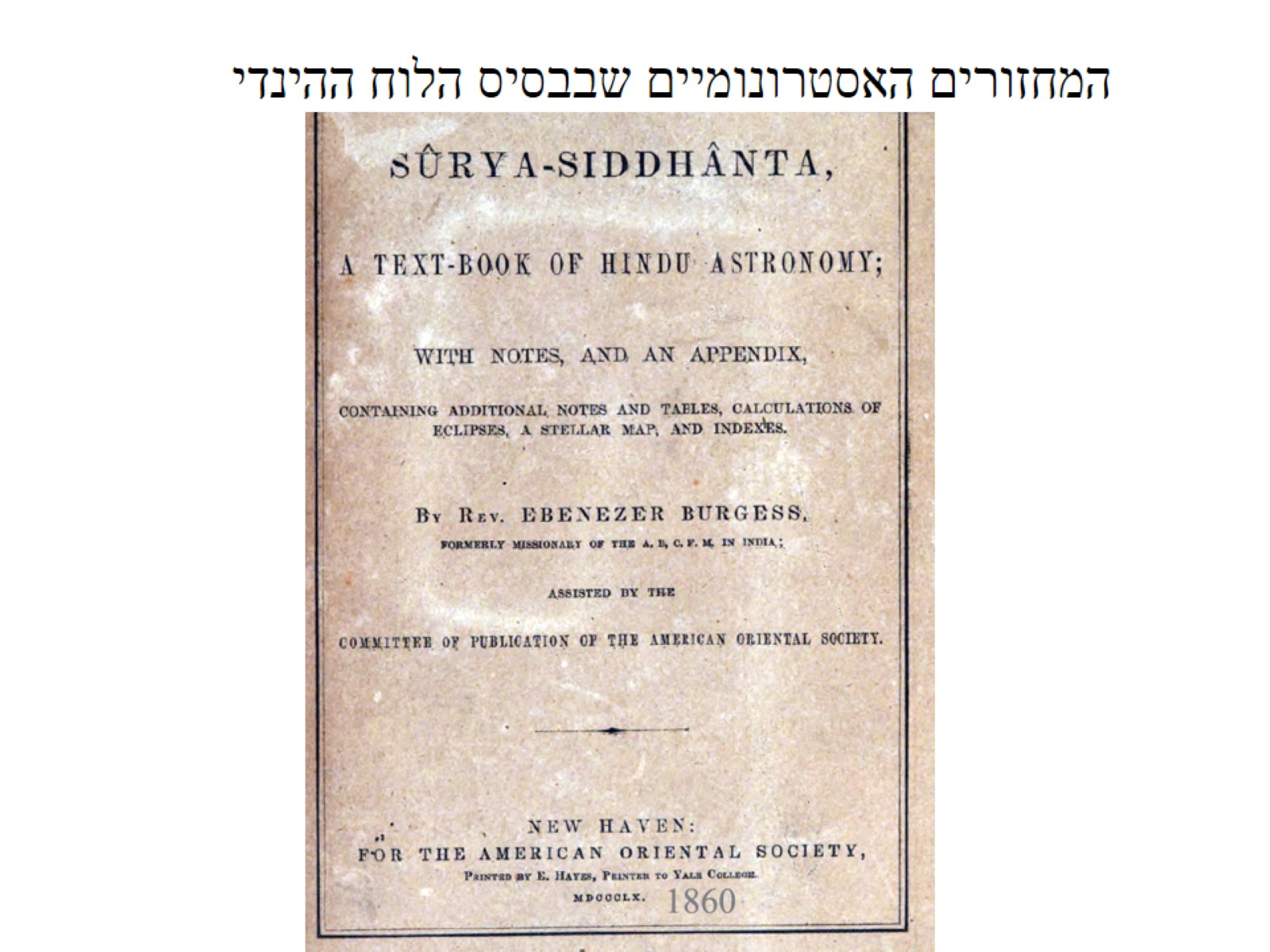 המחזורים האסטרונומיים שבבסיס הלוח ההינדי
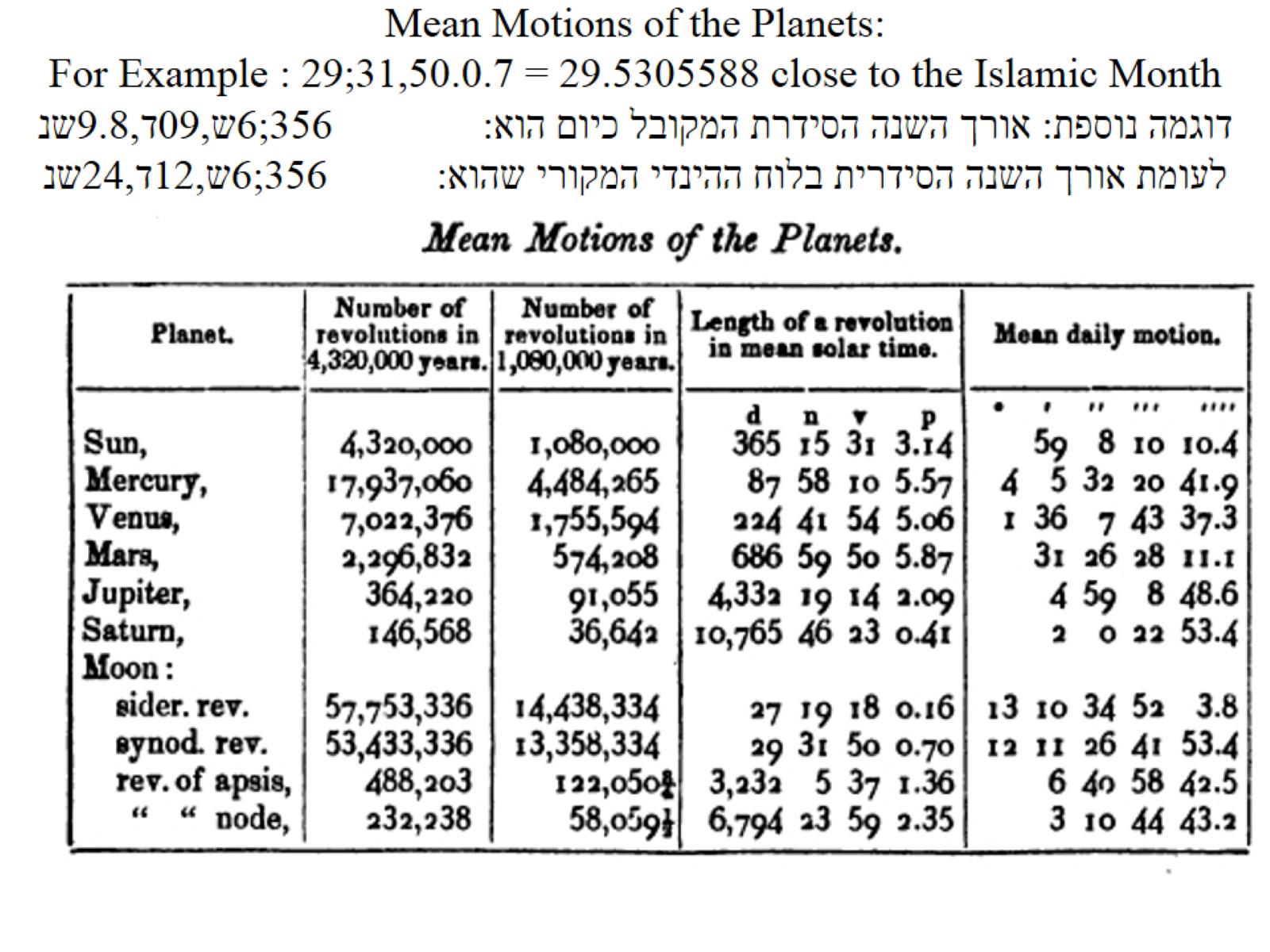 Mean Motions of the Planets:For Example : 29;31,50.0.7 = 29.5305588 close to the Islamic Monthדוגמה נוספת: אורך השנה הסידרת המקובל כיום הוא: 		 356;6ש,09ד,9.8שנלעומת אורך השנה הסידרית בלוח ההינדי המקורי שהוא:	 356;6ש,12ד,24שנ
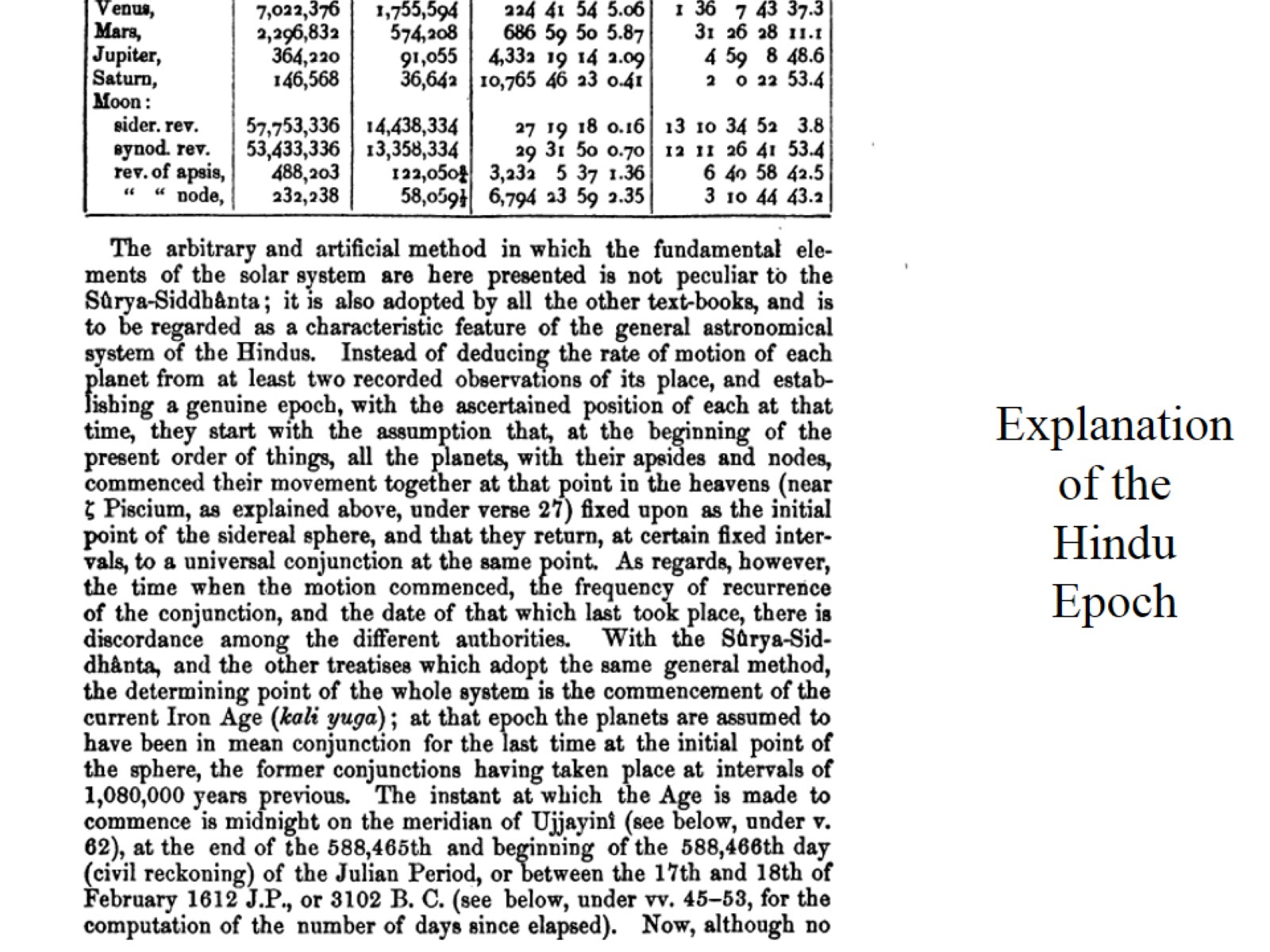 Explanation of the Hindu Epoch
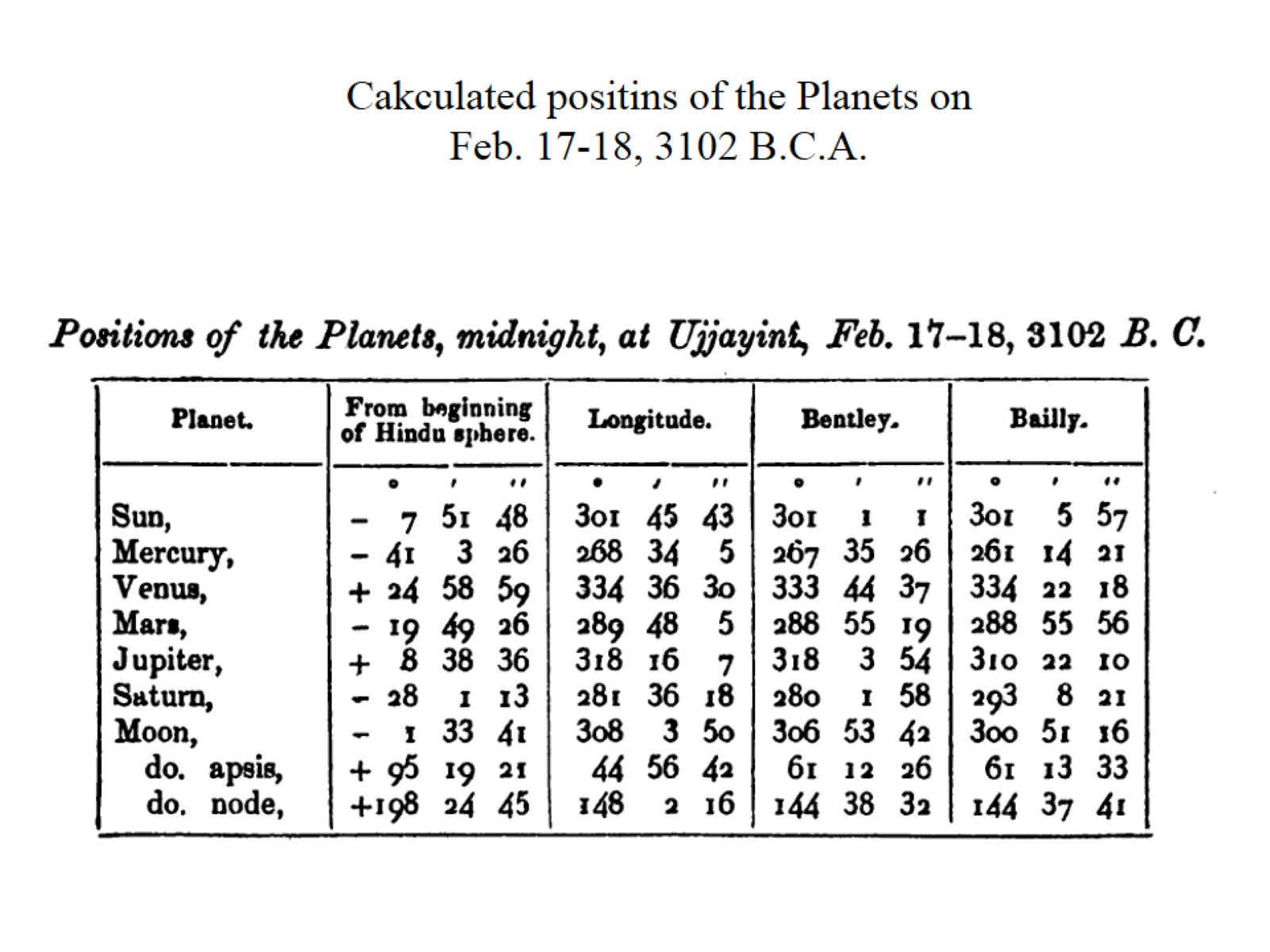 Cakculated positins of the Planets onFeb. 17-18, 3102 B.C.A.
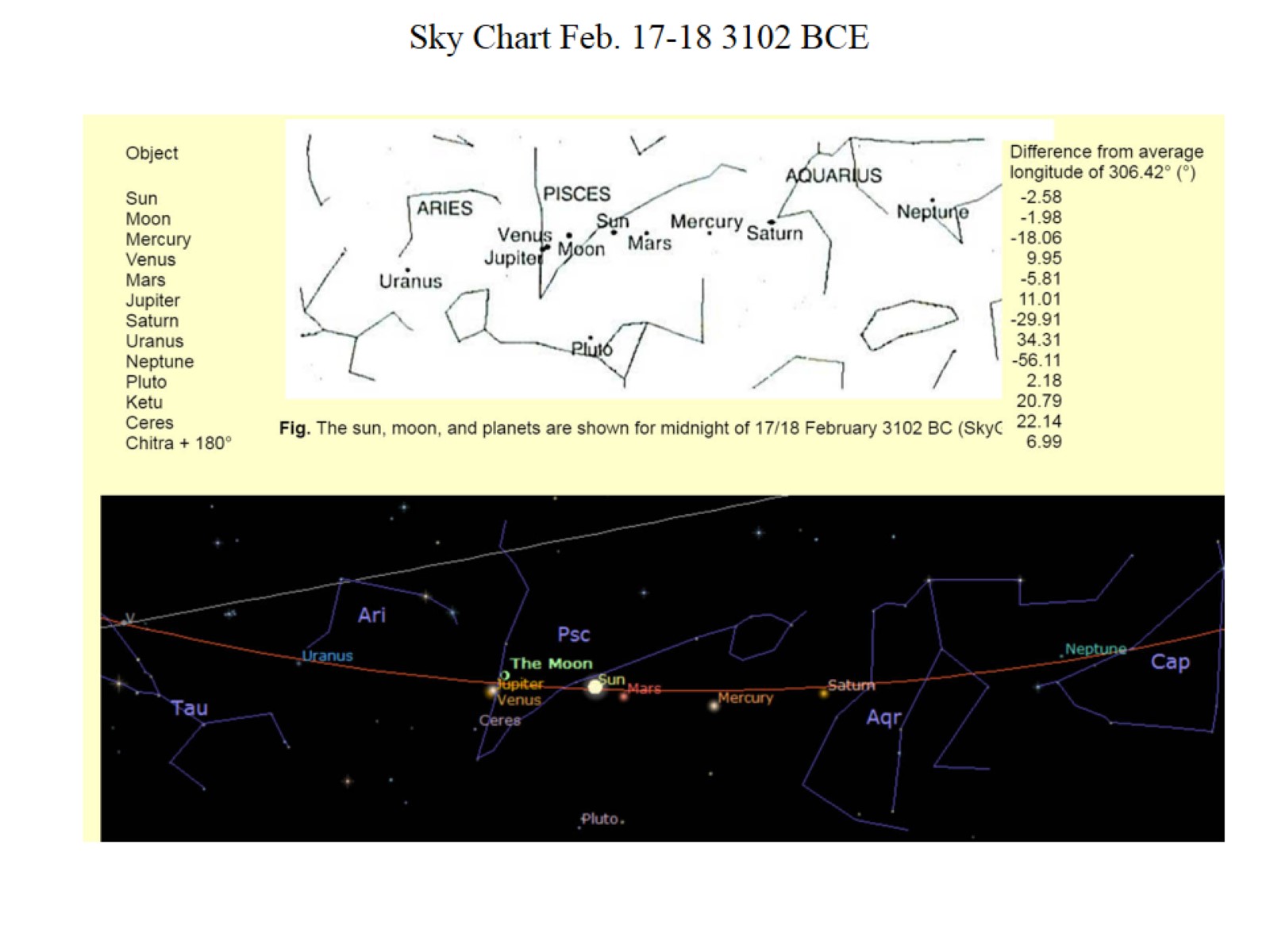 Sky Chart Feb. 17-18 3102 BCE
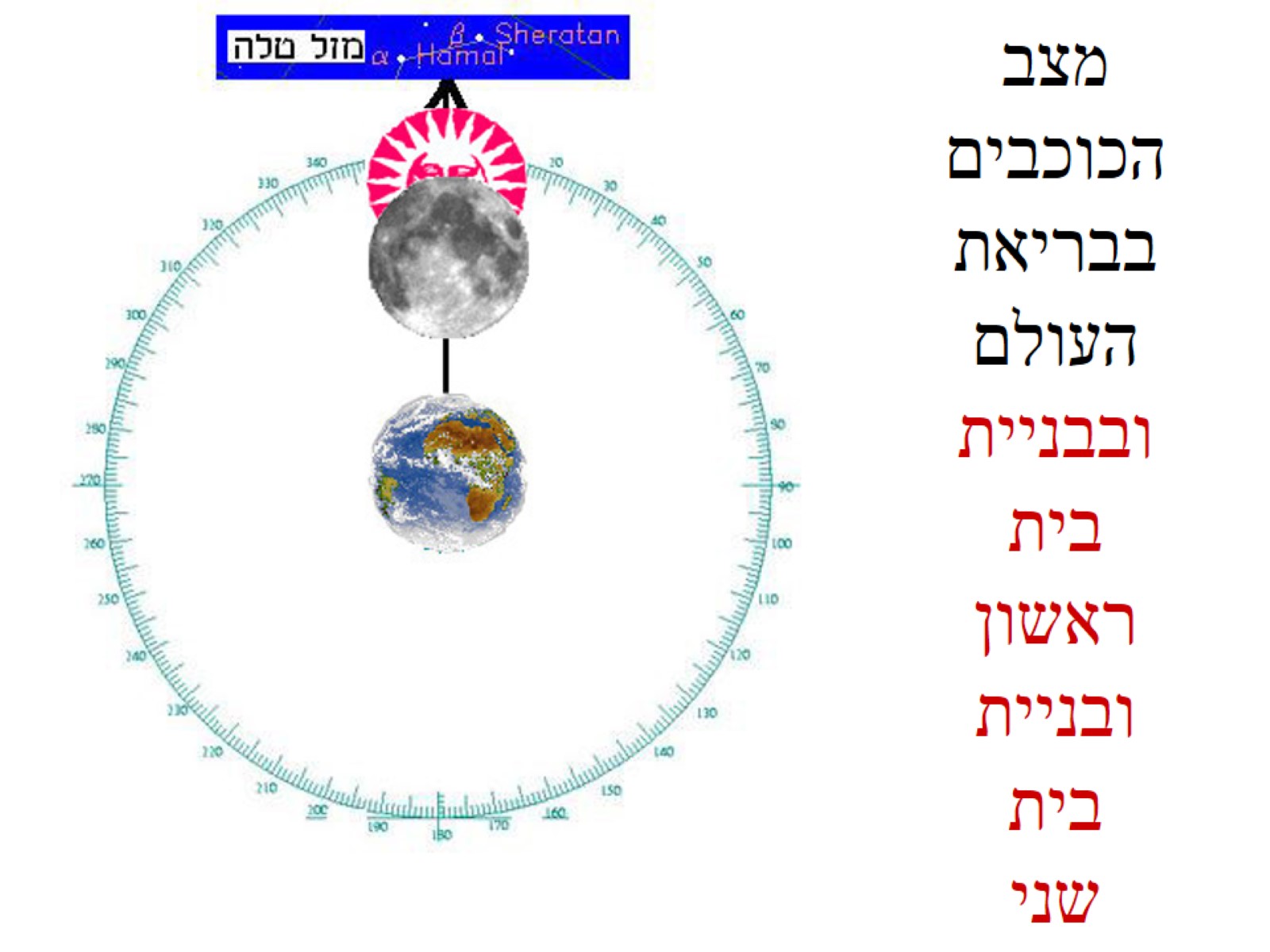 מצב הכוכביםבבריאתהעולםובבנייתביתראשוןובנייתביתשני
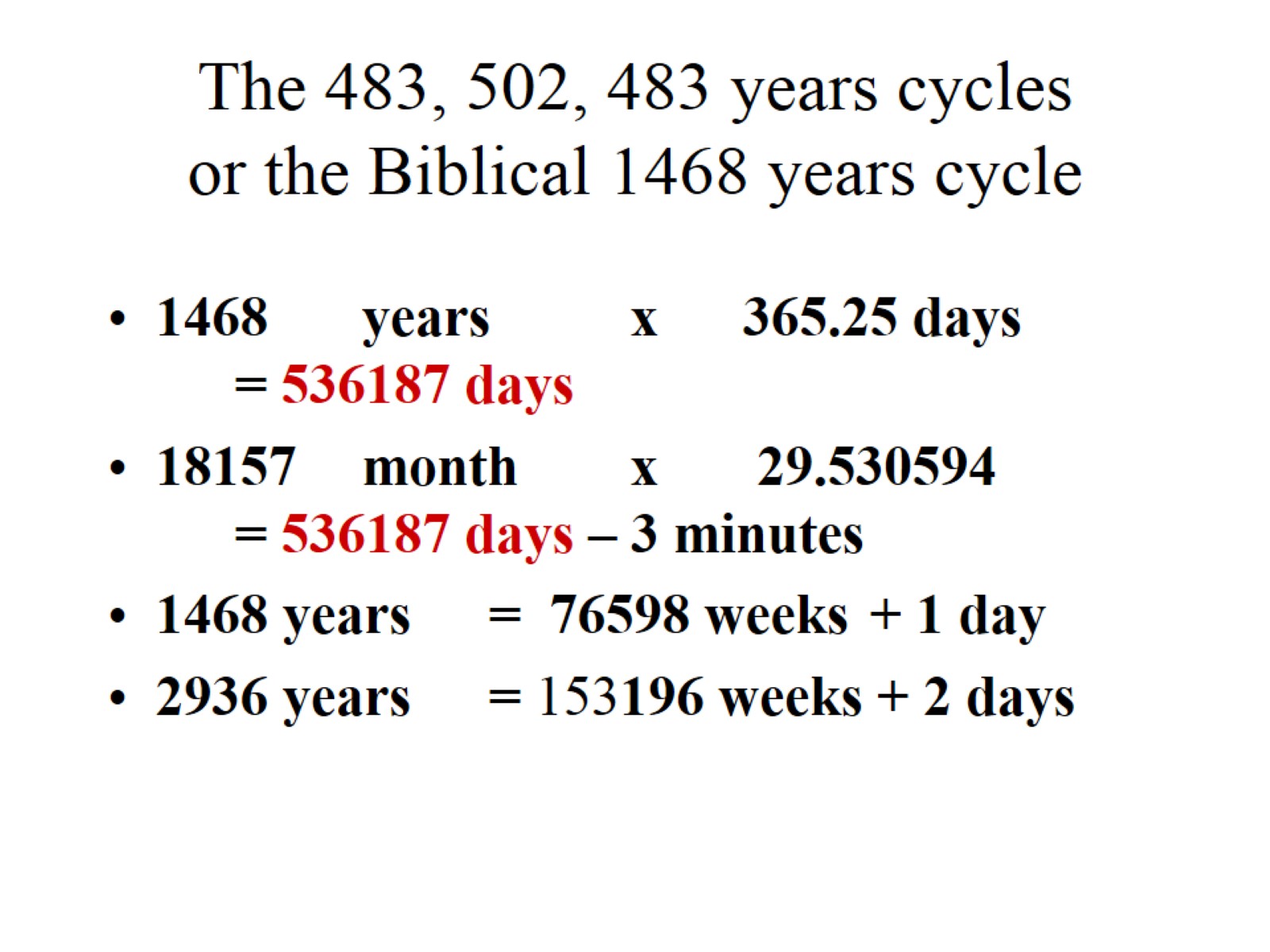 The 483, 502, 483 years cyclesor the Biblical 1468 years cycle
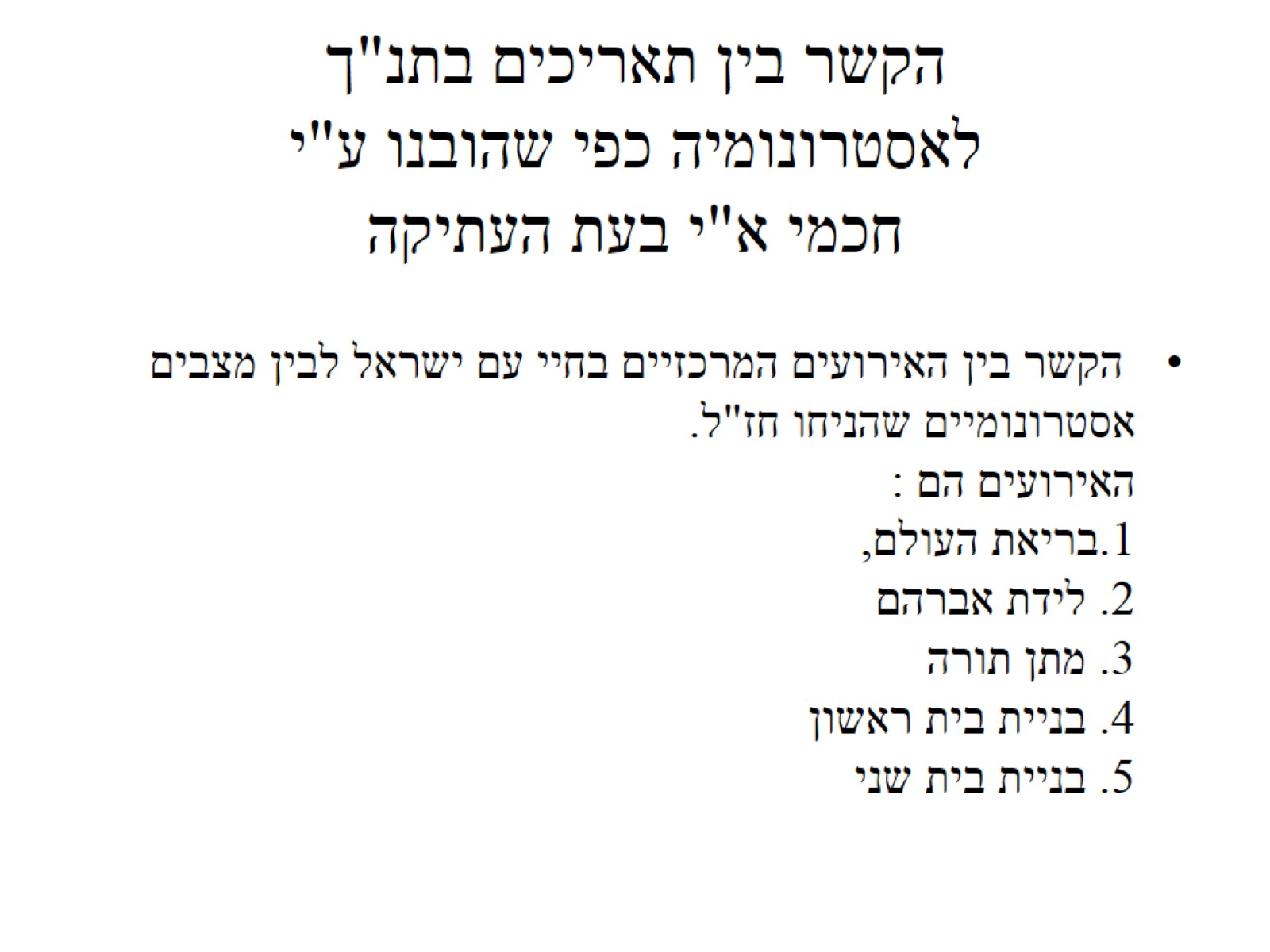 הקשר בין תאריכים בתנ"ךלאסטרונומיה כפי שהובנו ע"יחכמי א"י בעת העתיקה
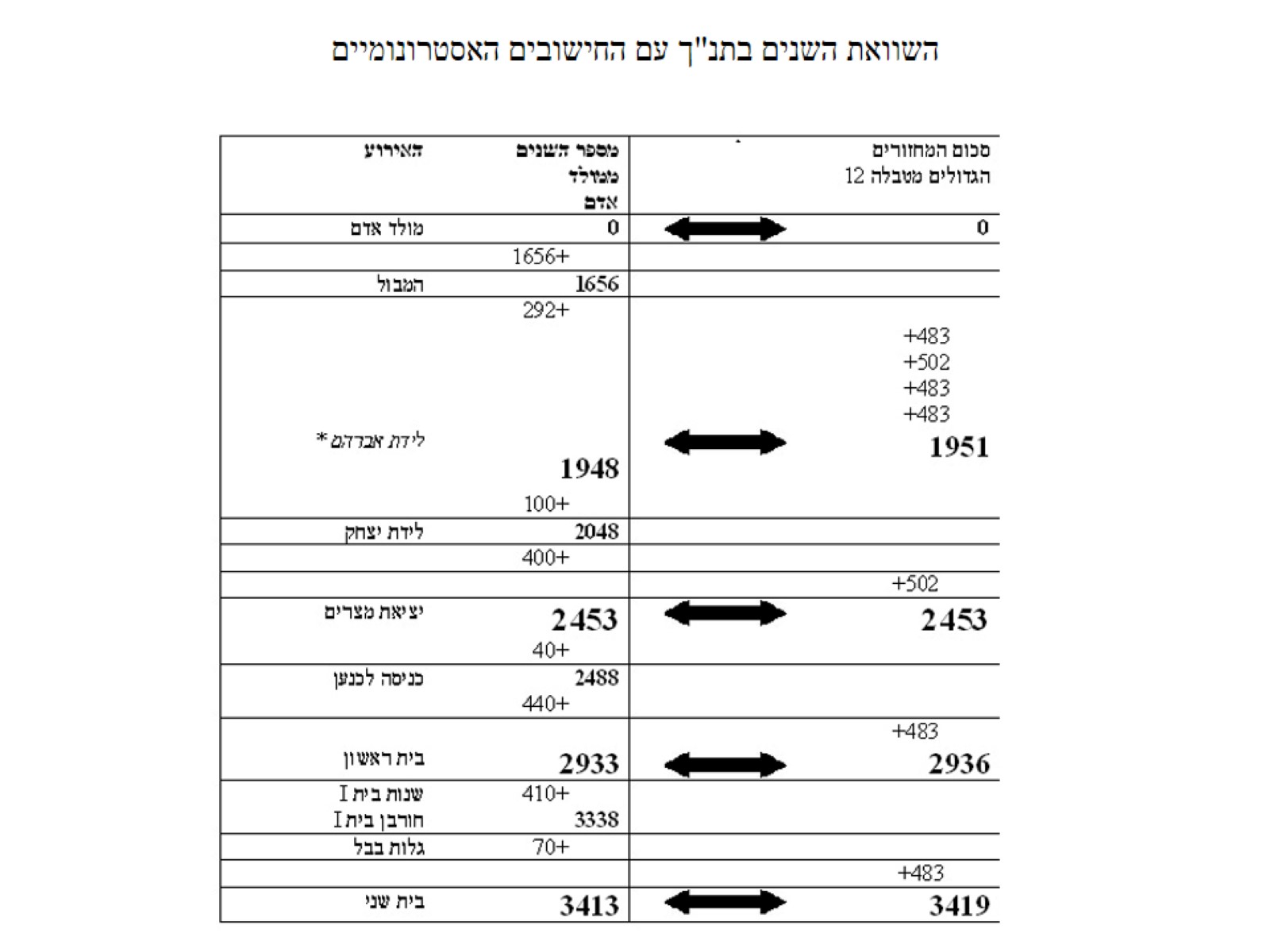 השוואת השנים בתנ"ך עם החישובים האסטרונומיים
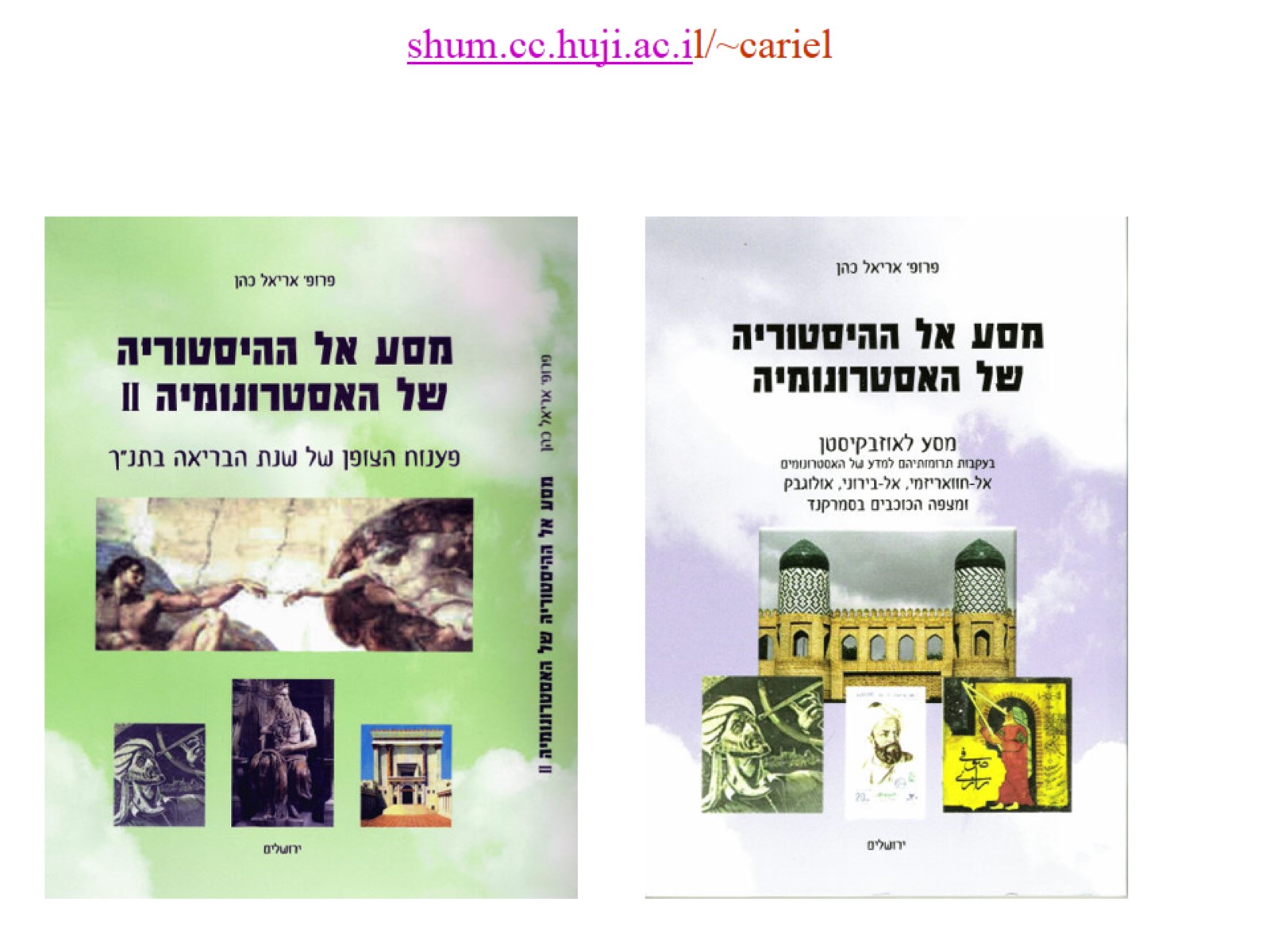 shum.cc.huji.ac.il/~cariel